1
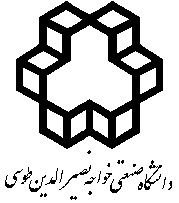 Altium Tutorial
Alireza A. Bazargani
May  2015
2
Project Definition
3
Create a new project & save it
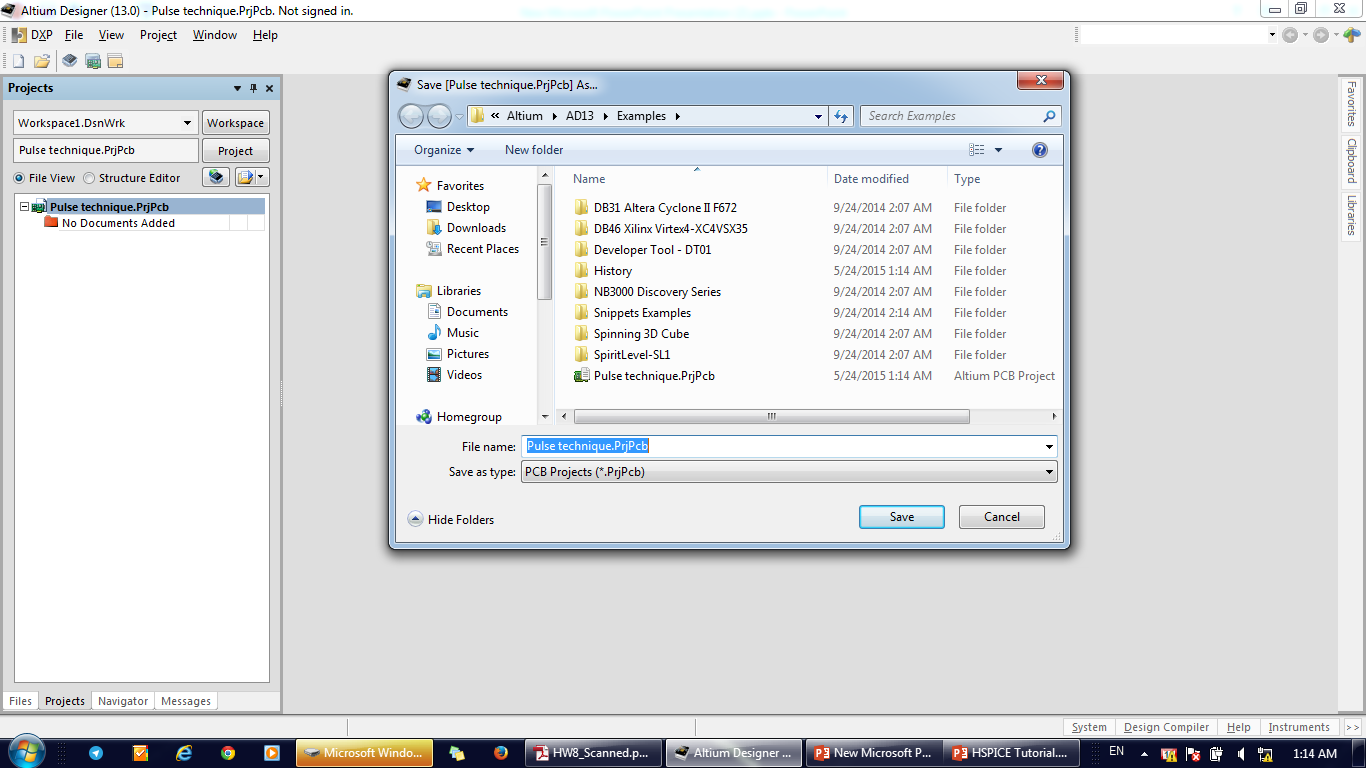 4
Adding Schematic File
5
Adding Schematic File
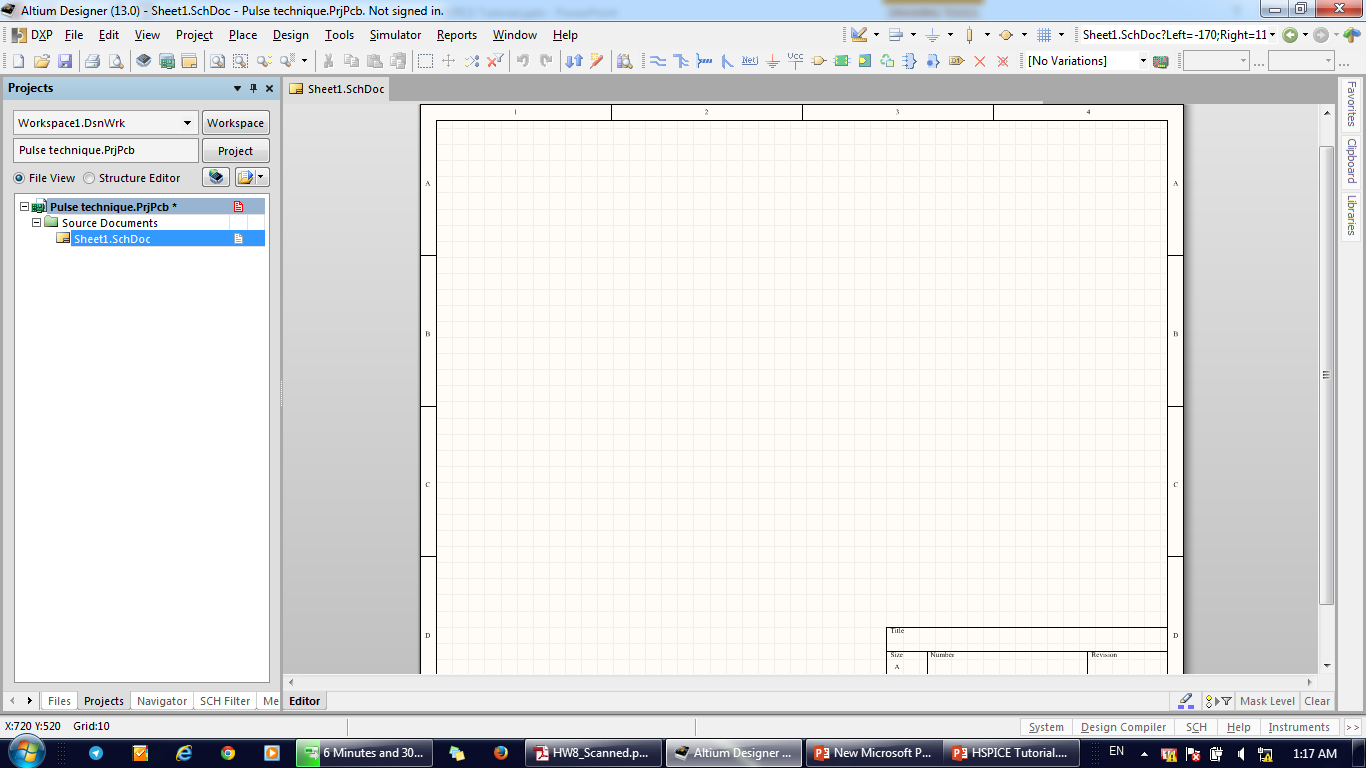 6
Importing Components
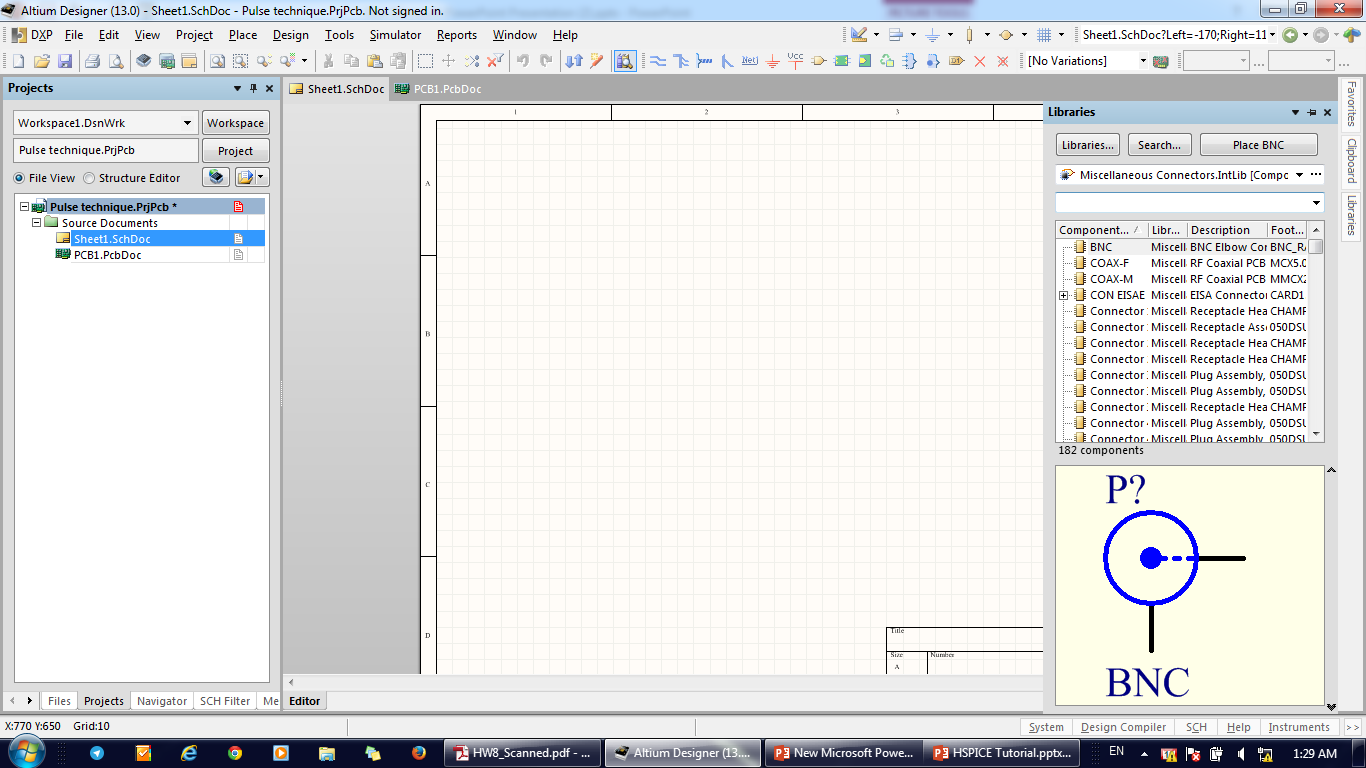 7
Installing New Library
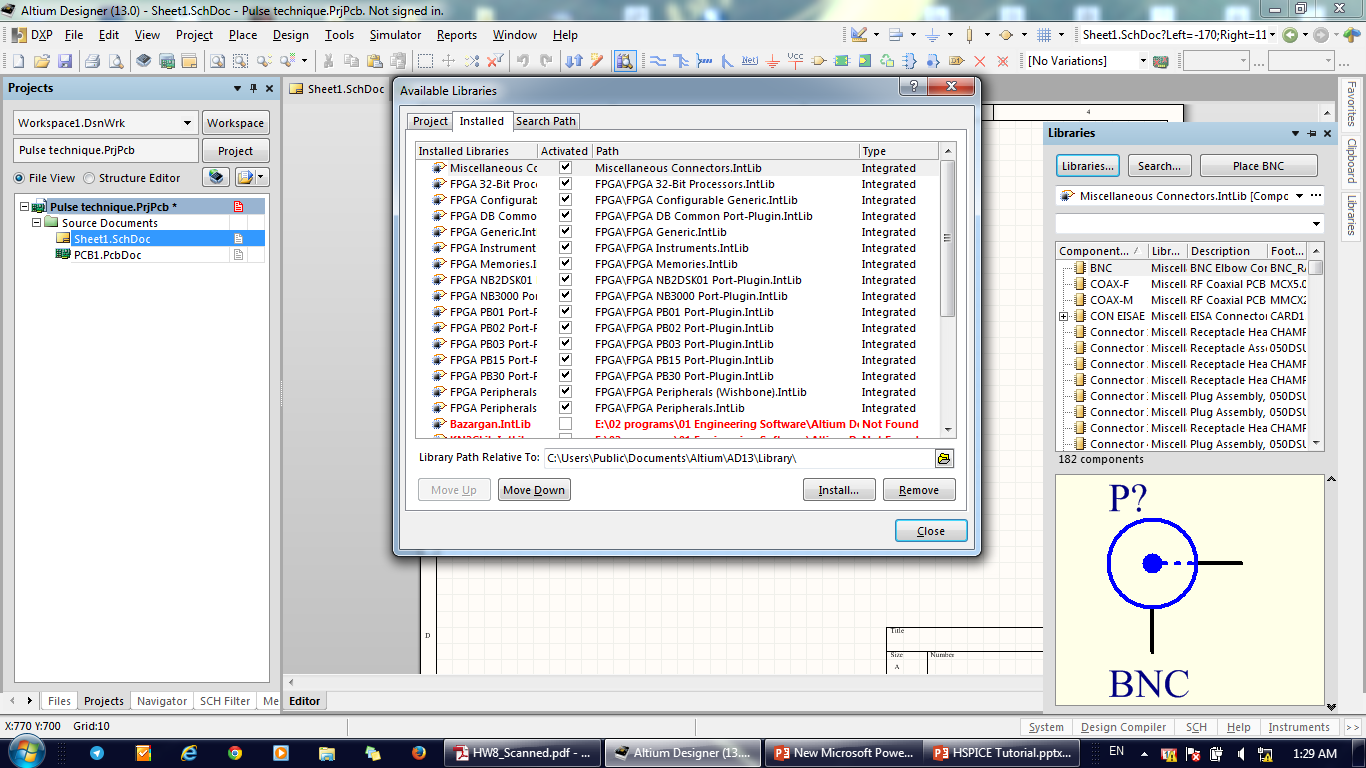 8
Searching a Component
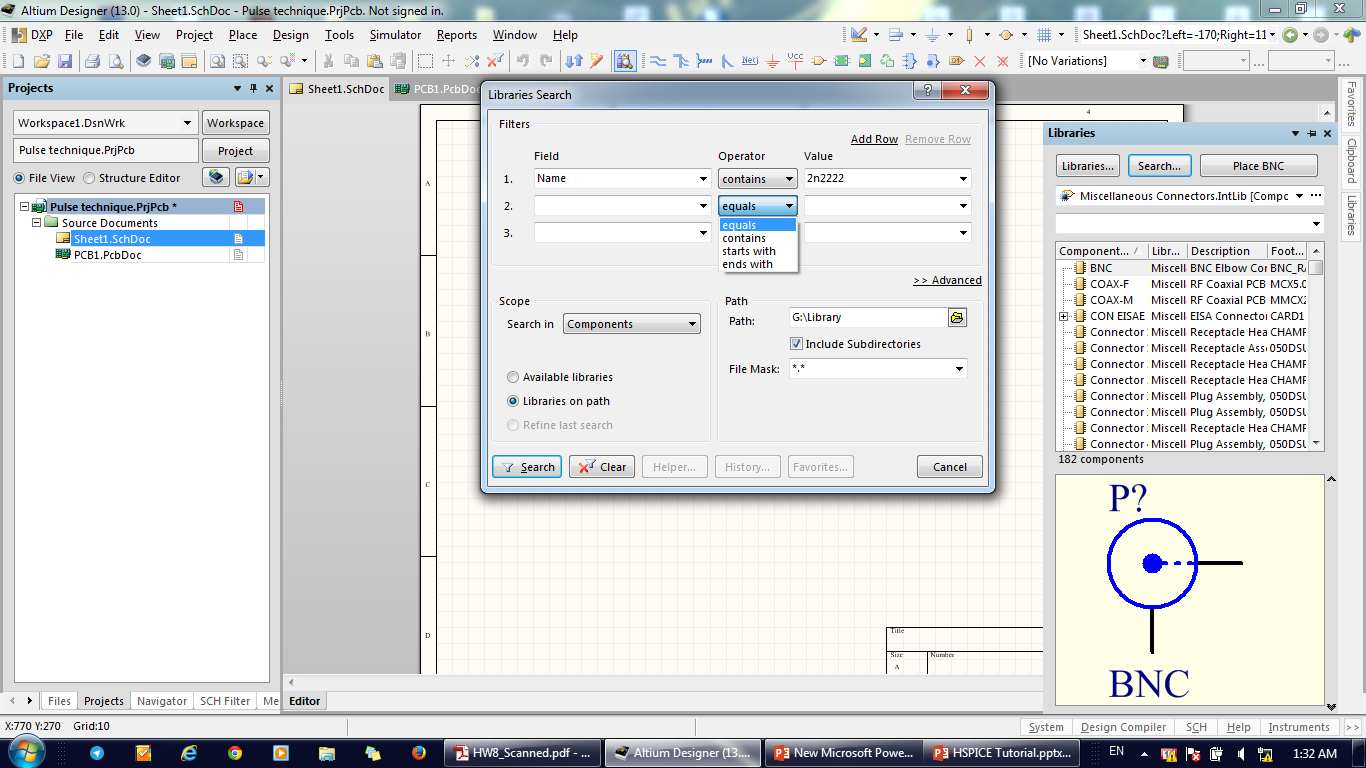 9
Placing a Component
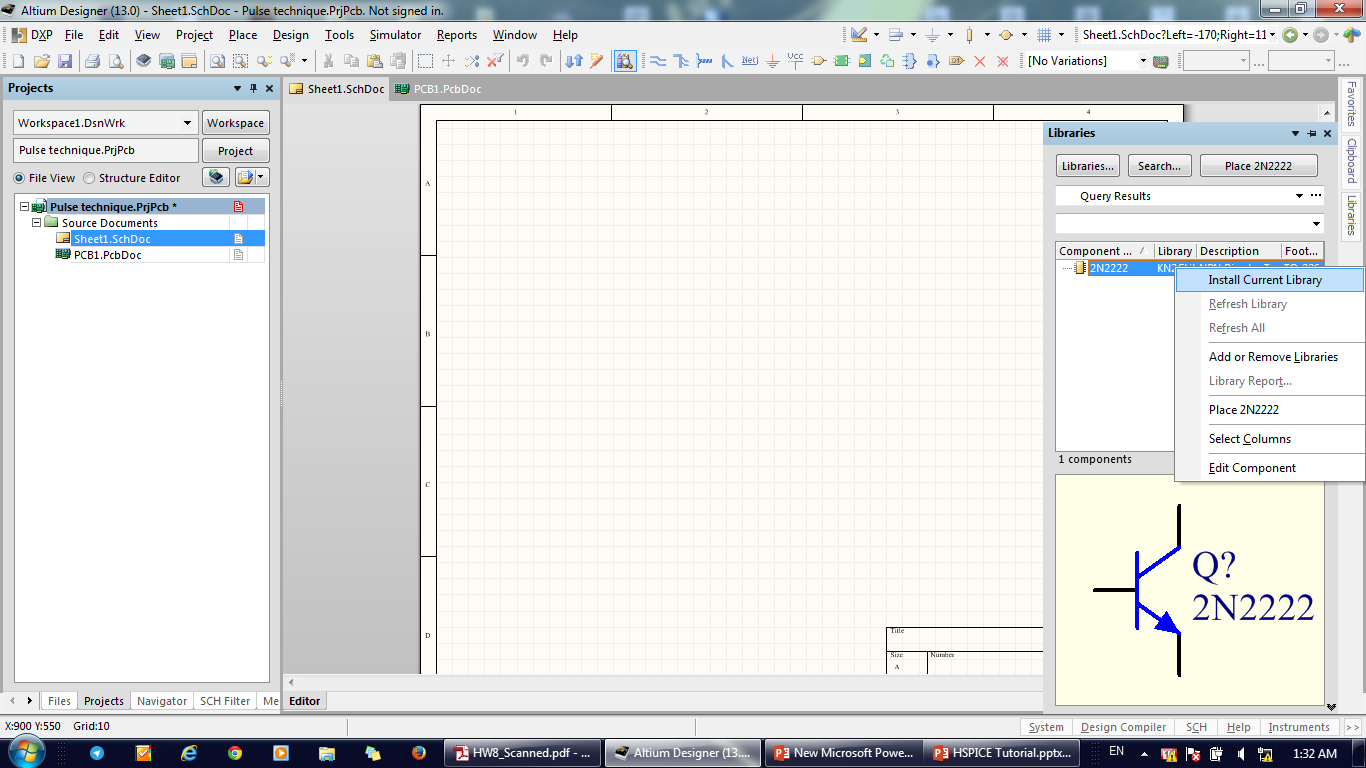 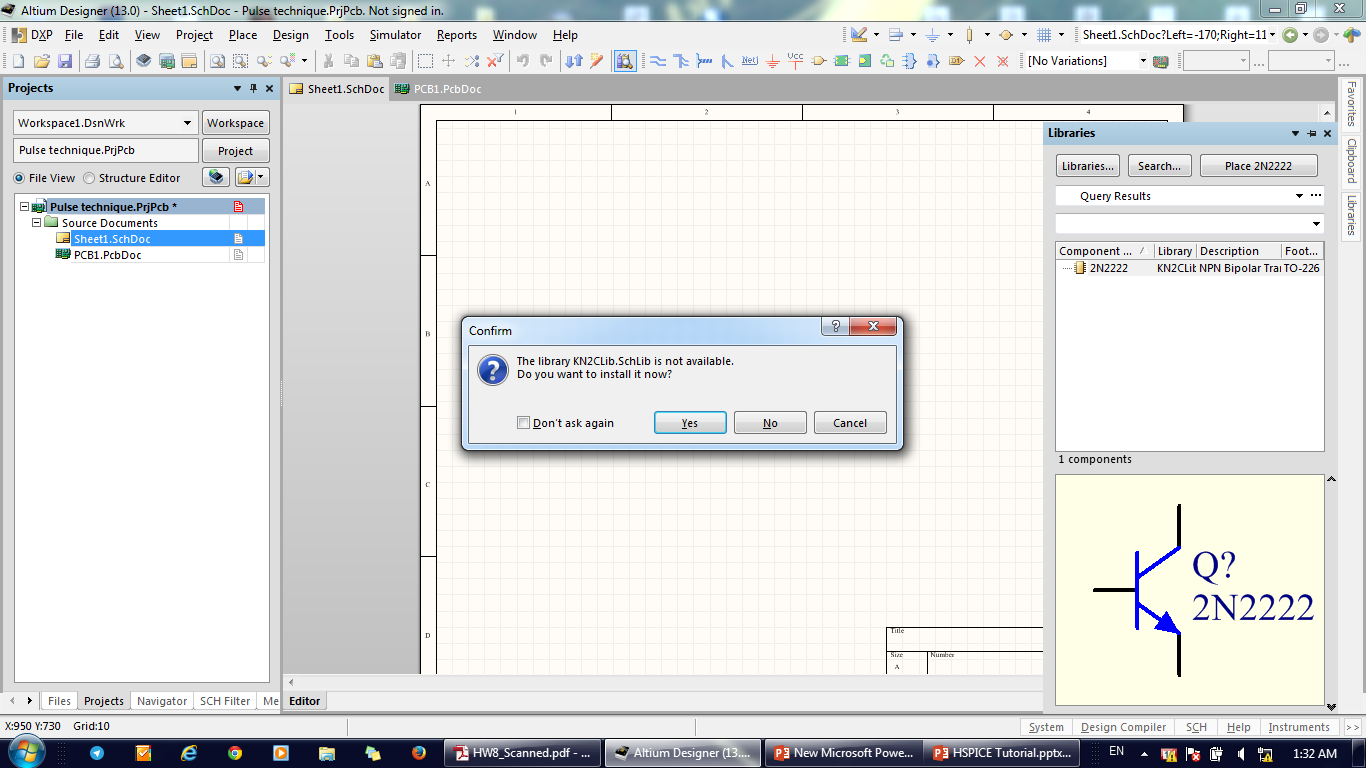 10
Placing a Component
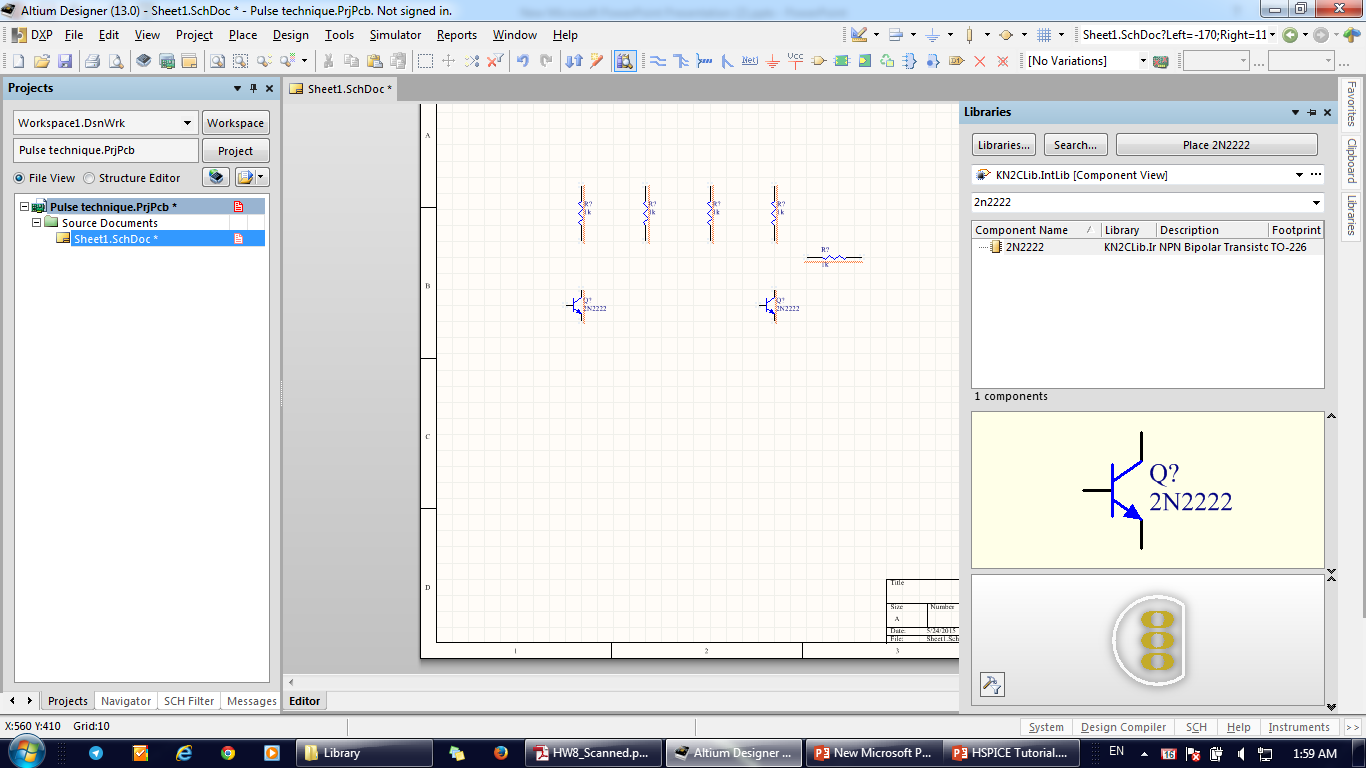 11
Component Properties
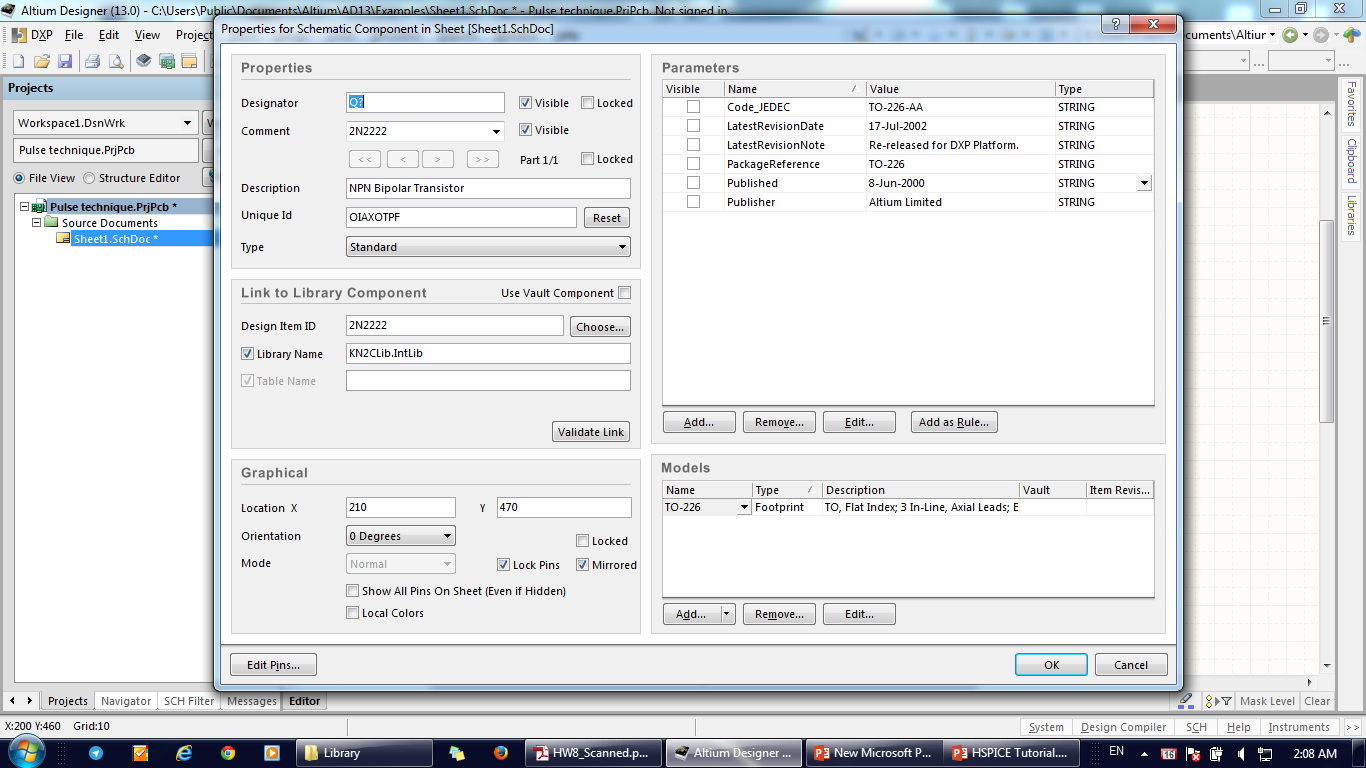 12
Routing
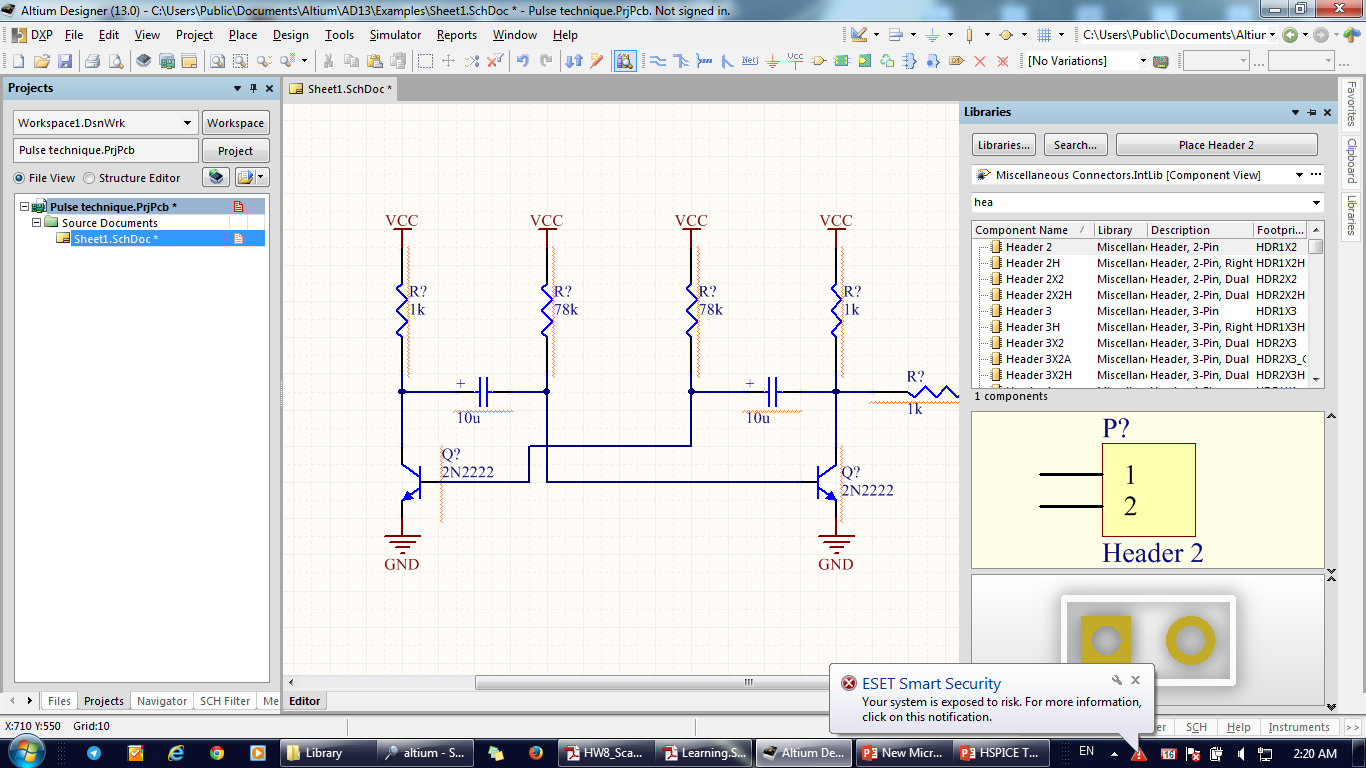 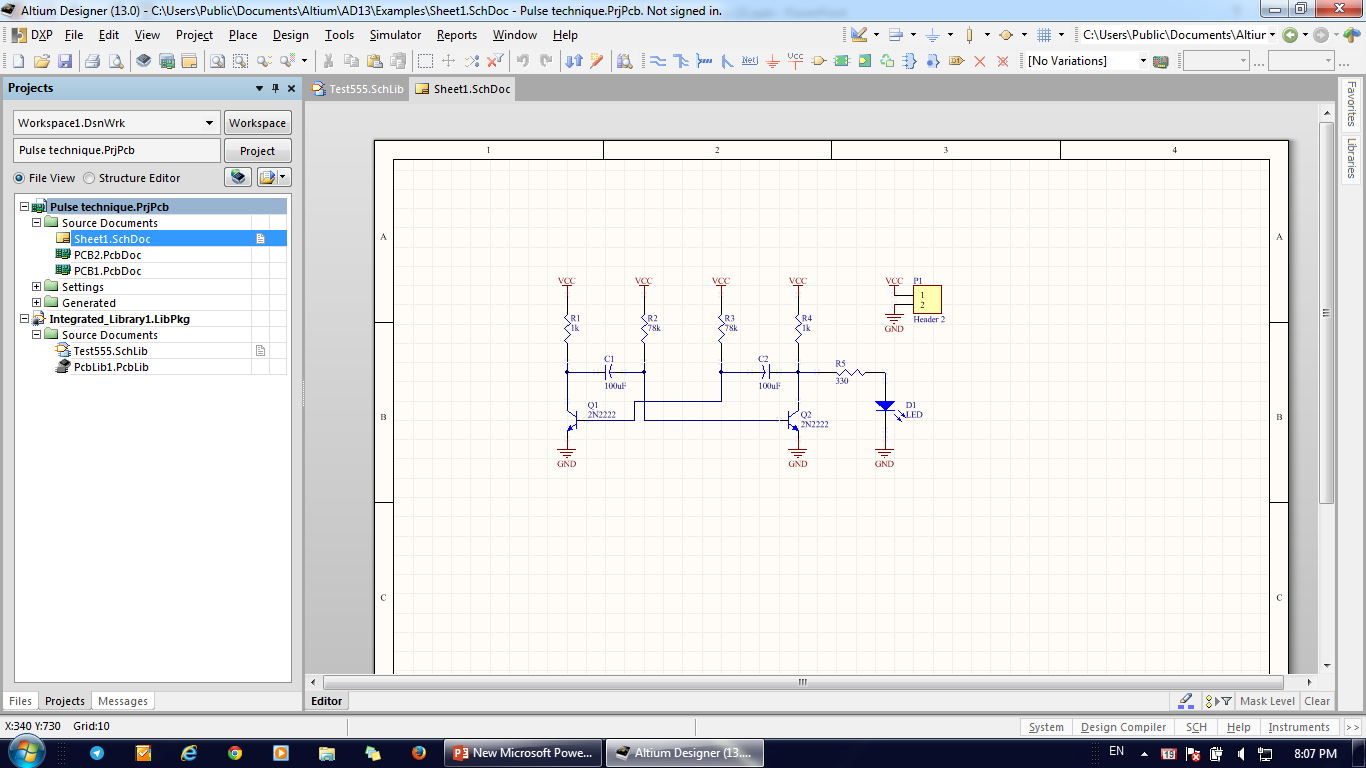 13
Annotation
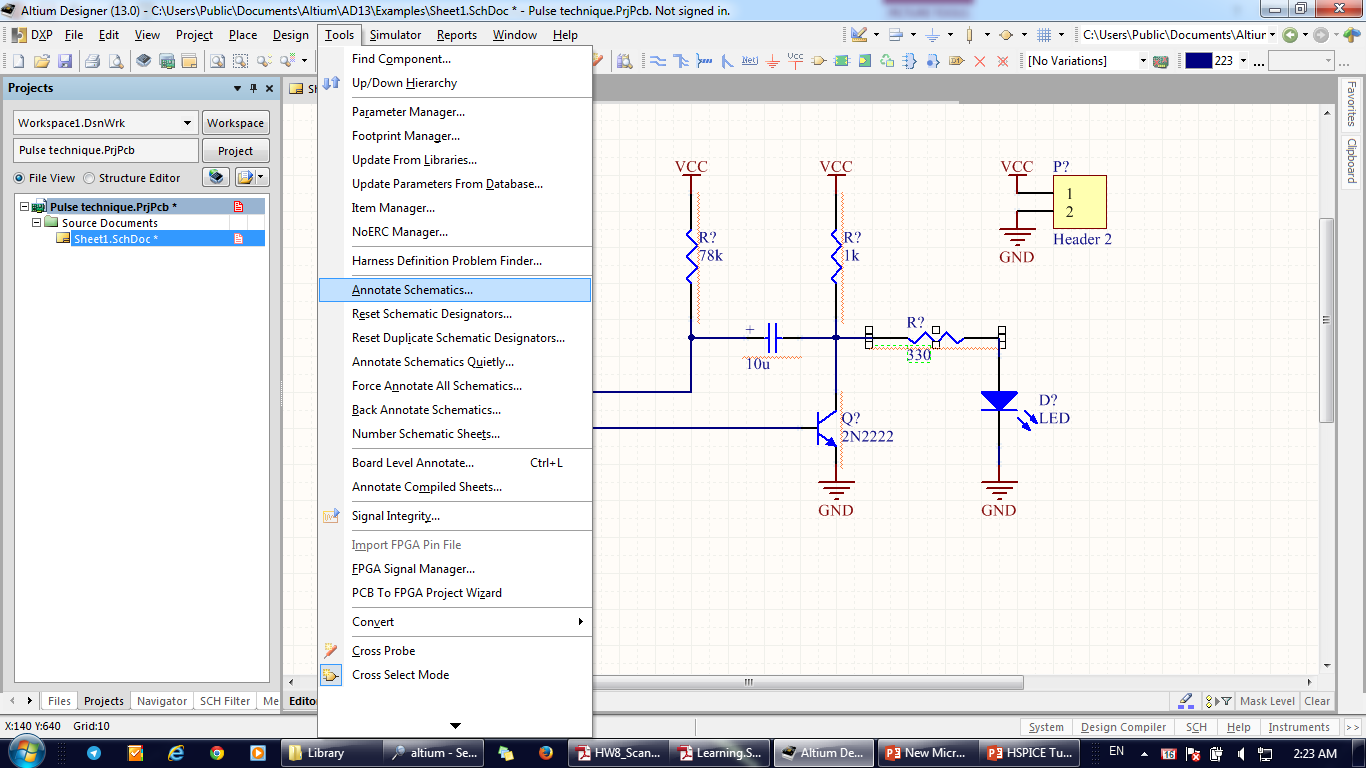 14
Annotation
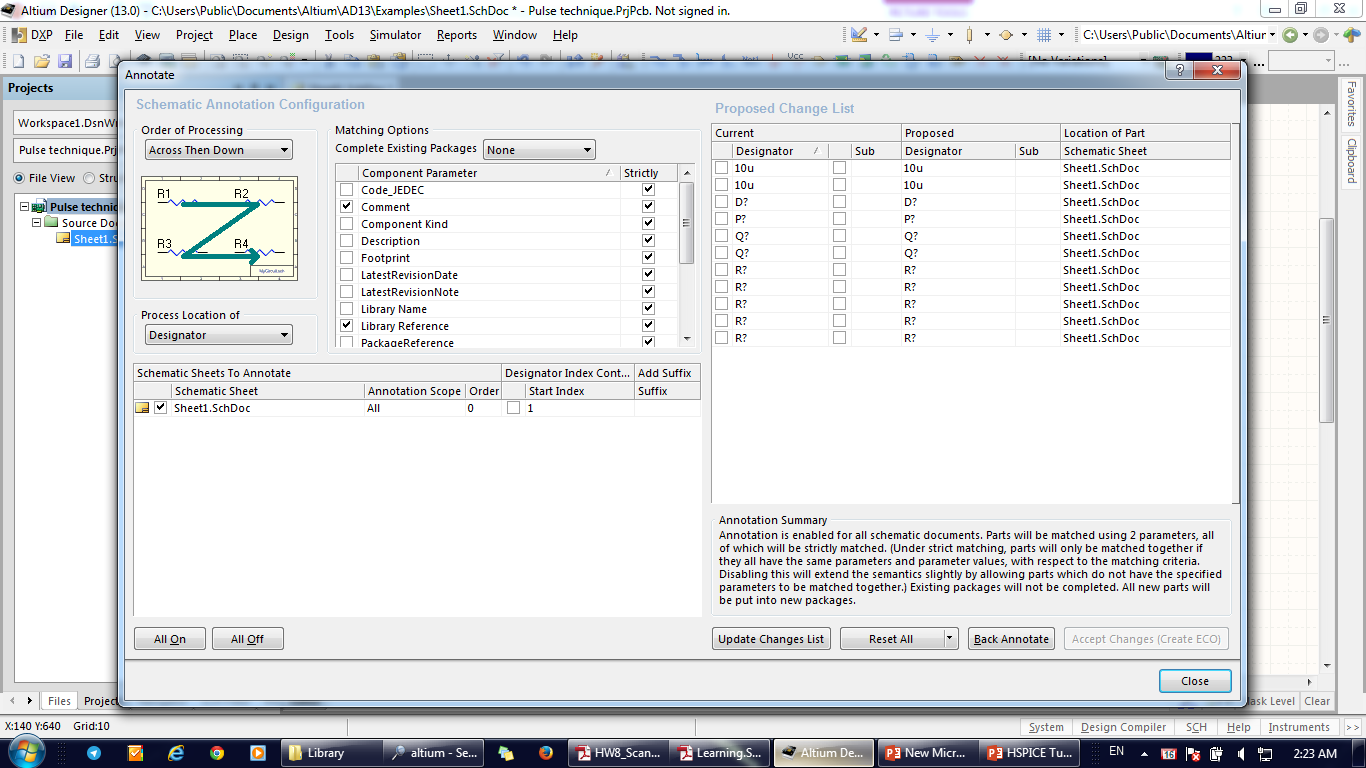 15
Annotation
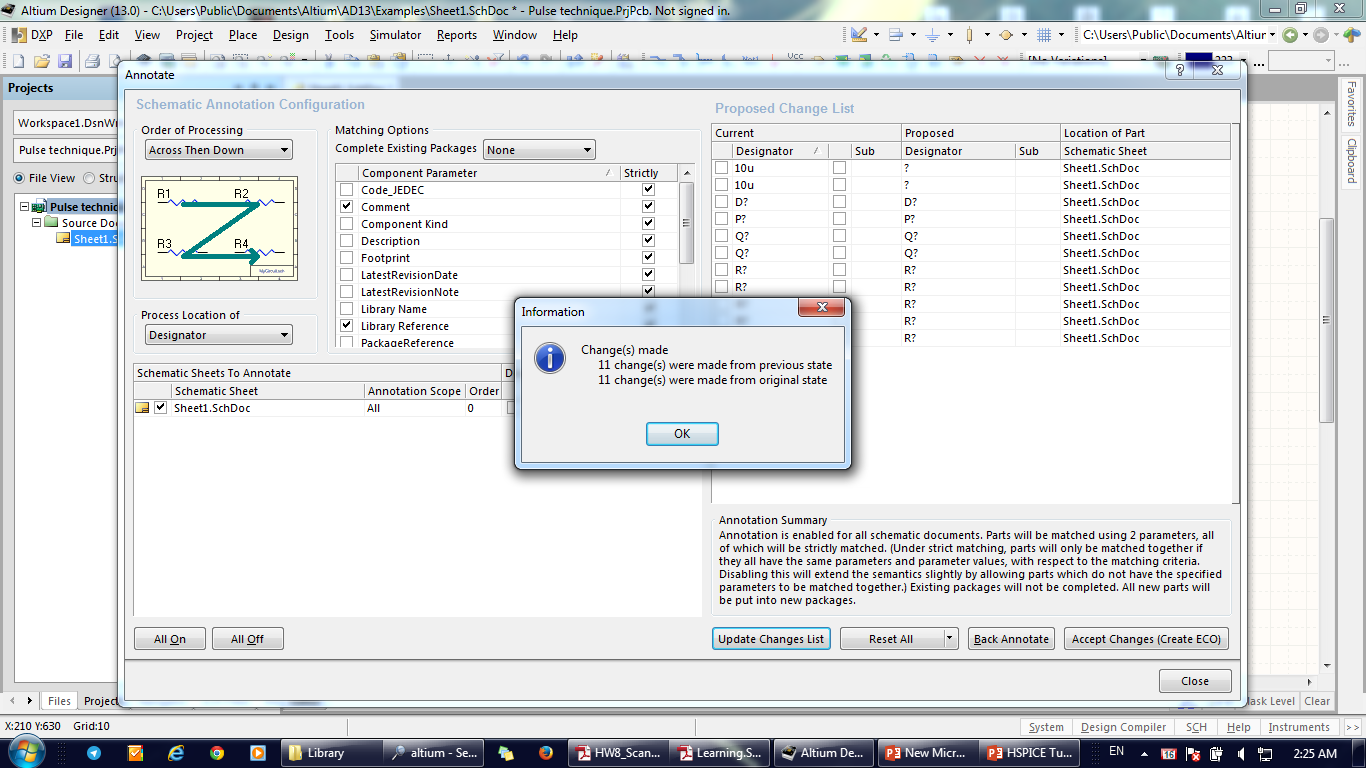 16
Annotation
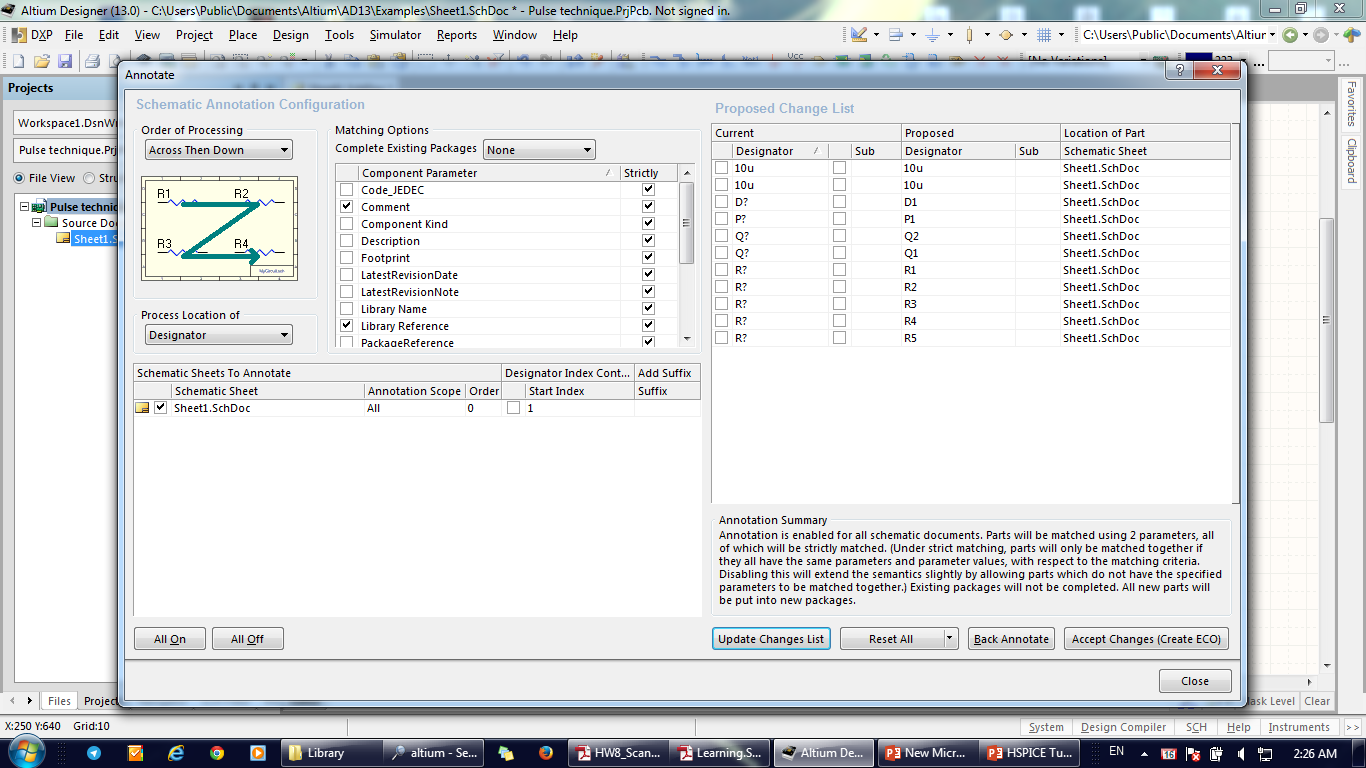 17
Annotation
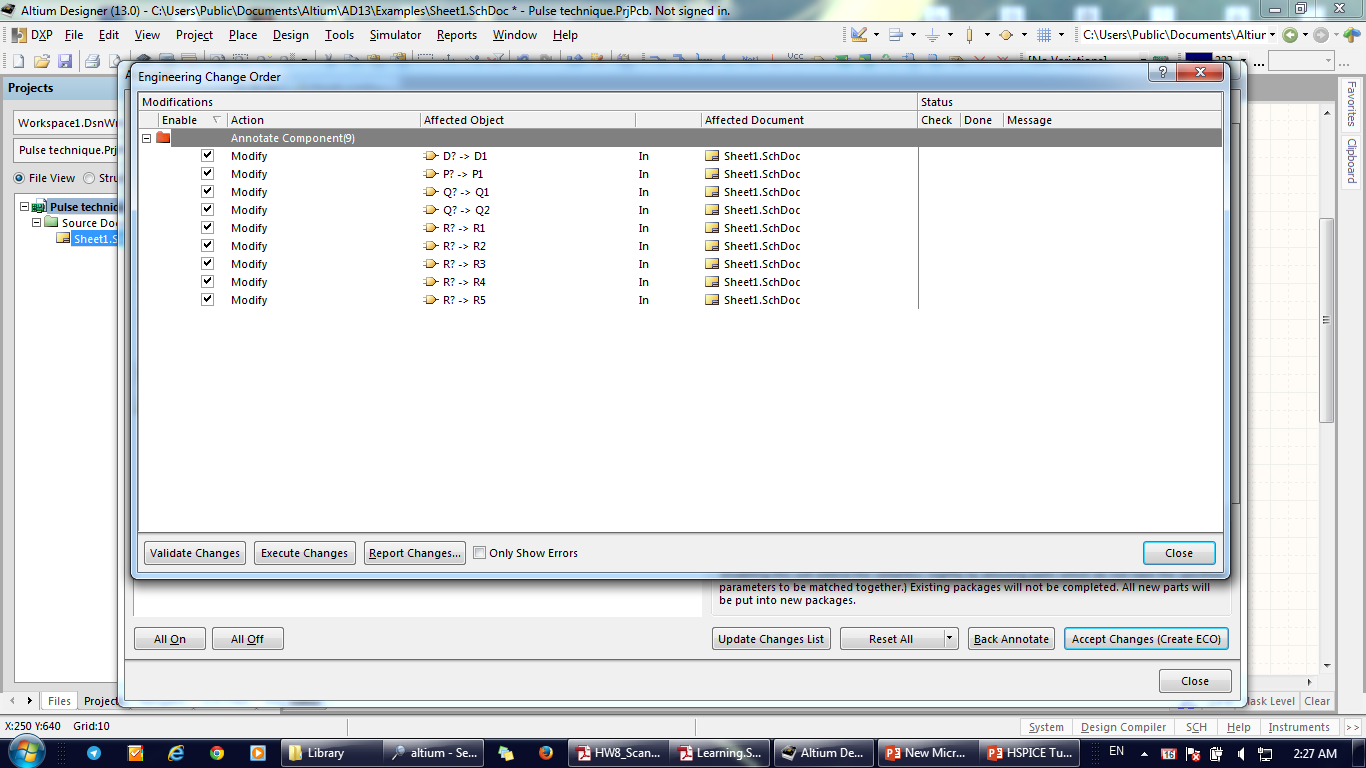 18
Save
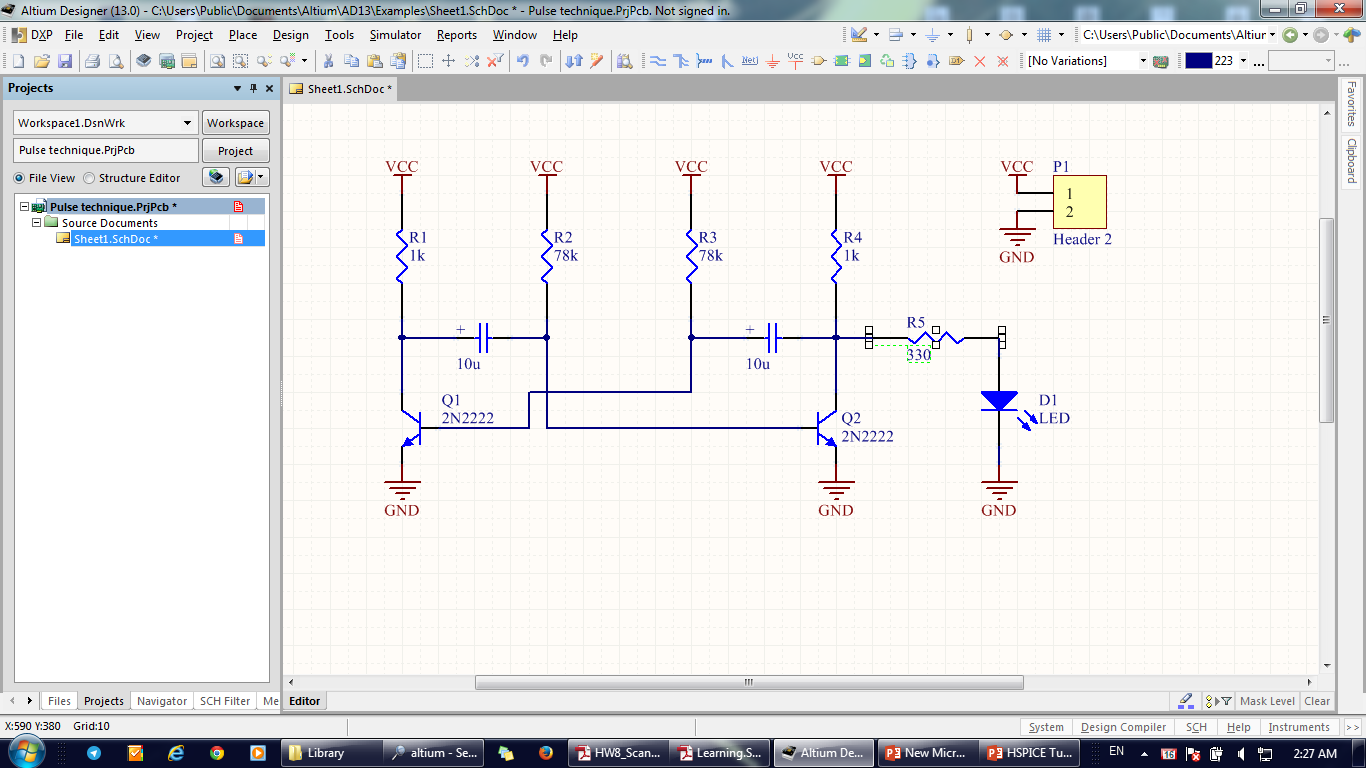 19
Creating PCB File
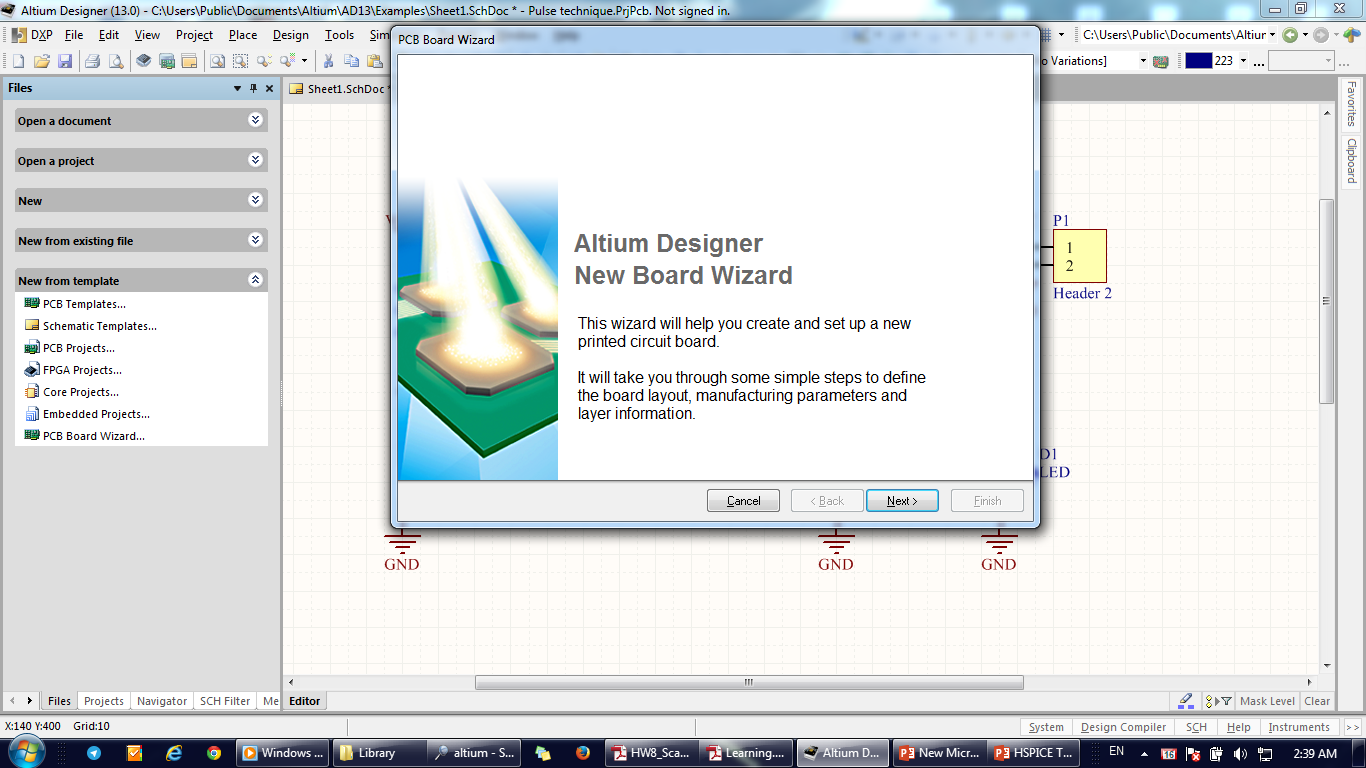 20
Creating PCB File
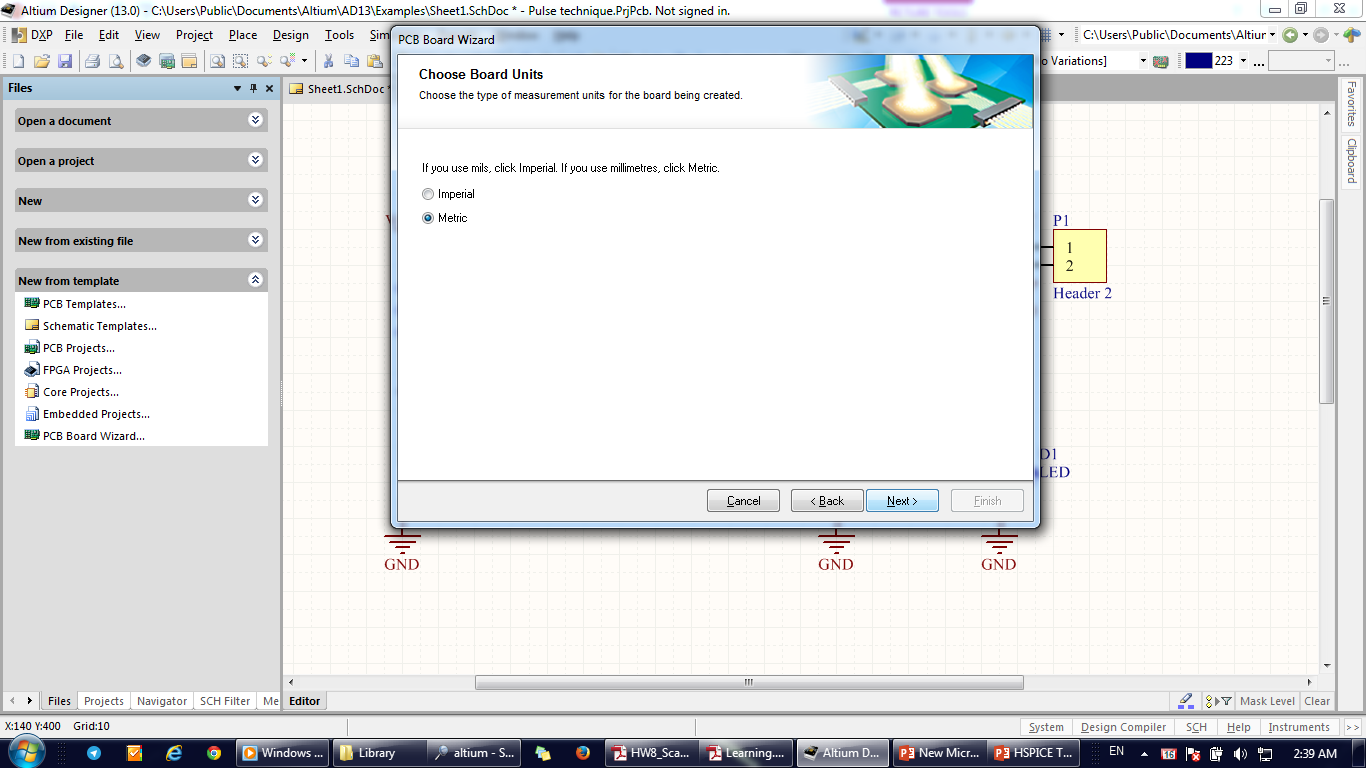 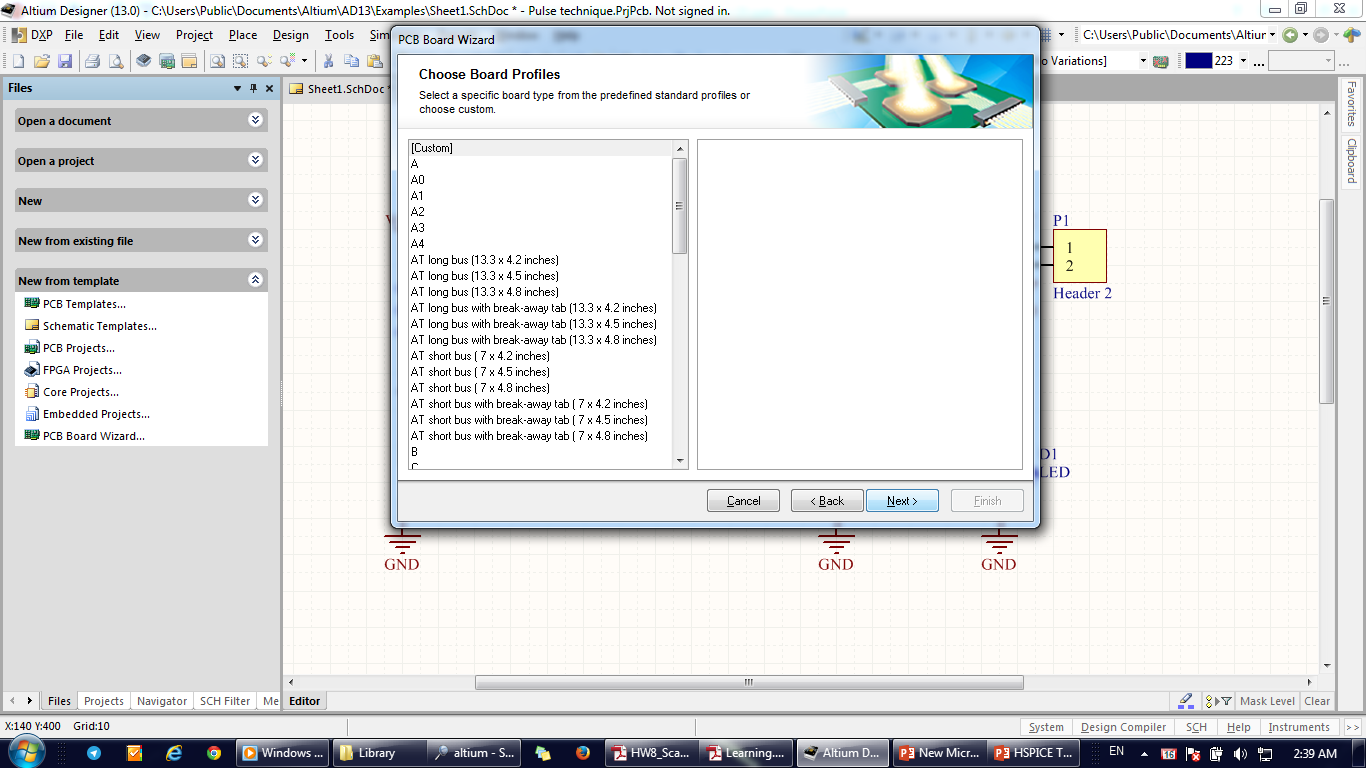 21
Creating PCB File
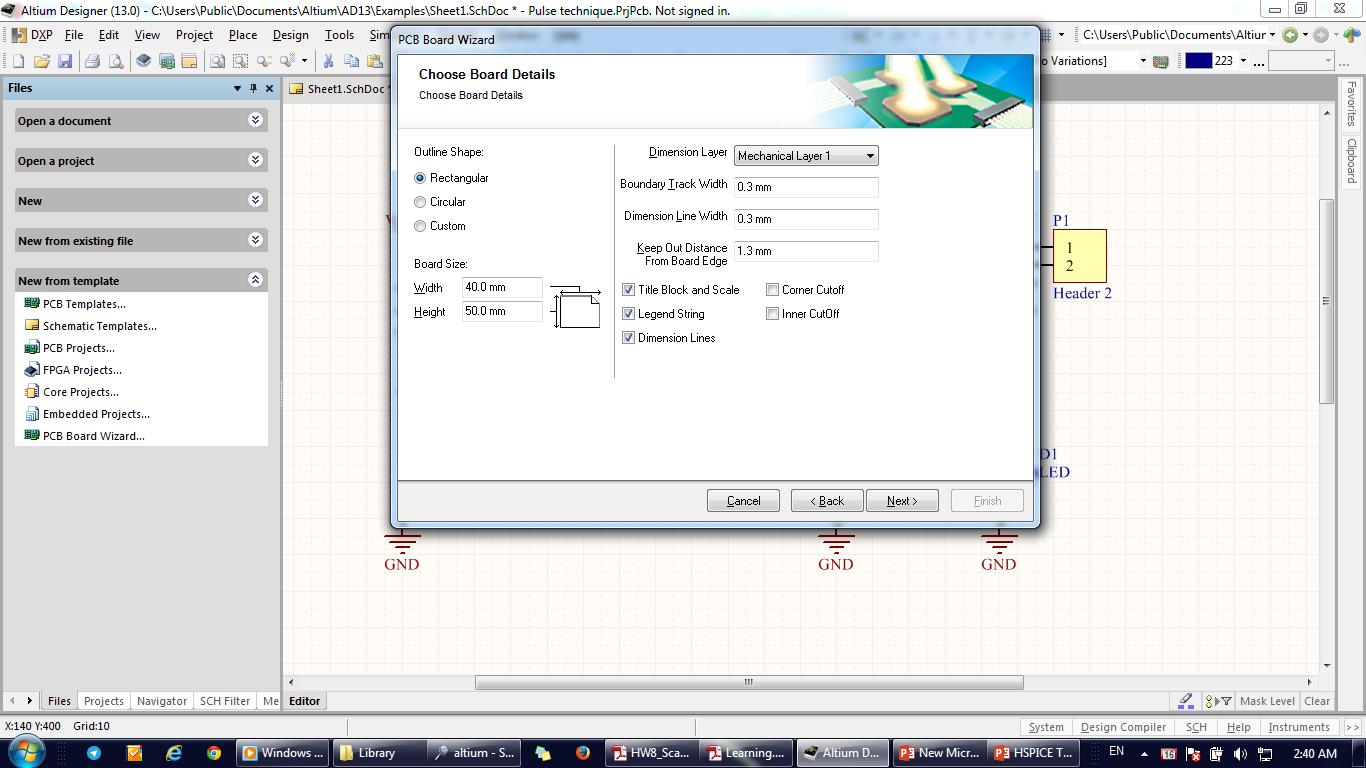 22
Creating PCB File
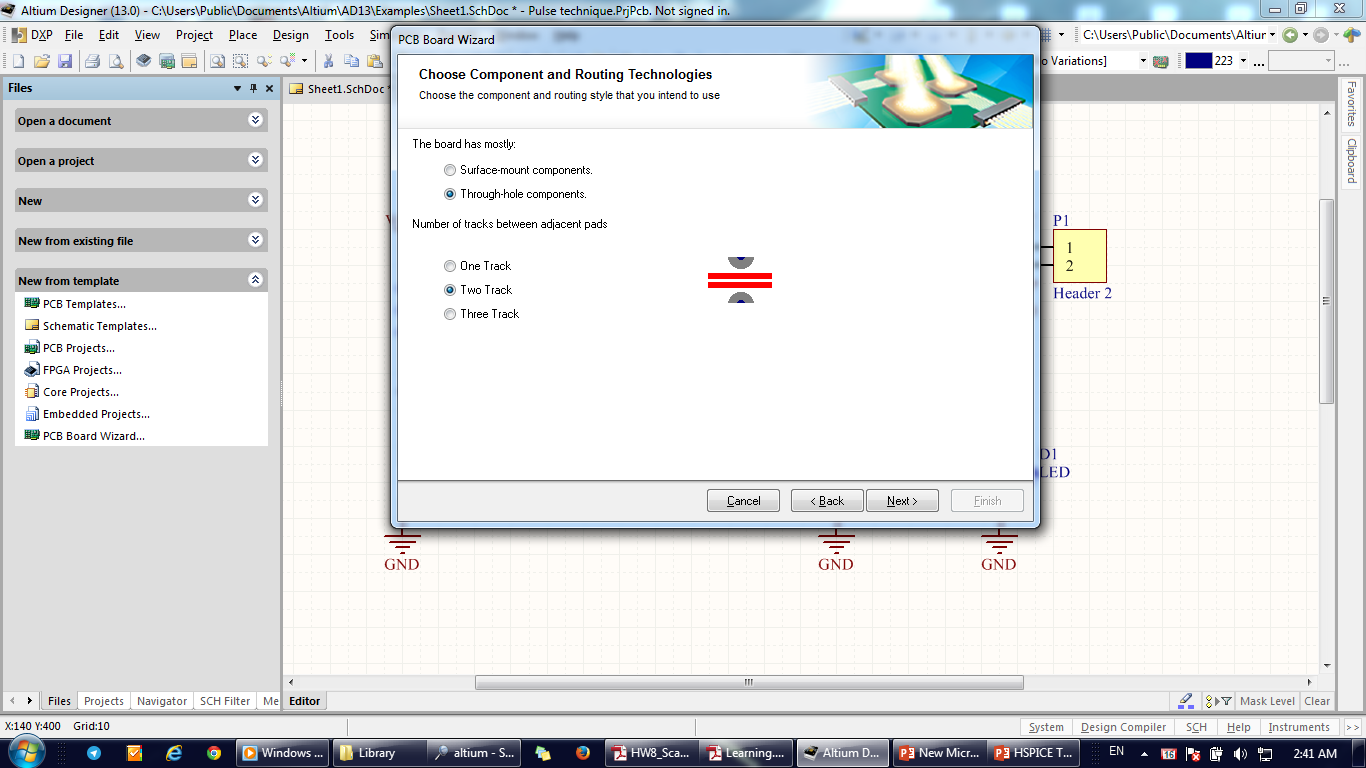 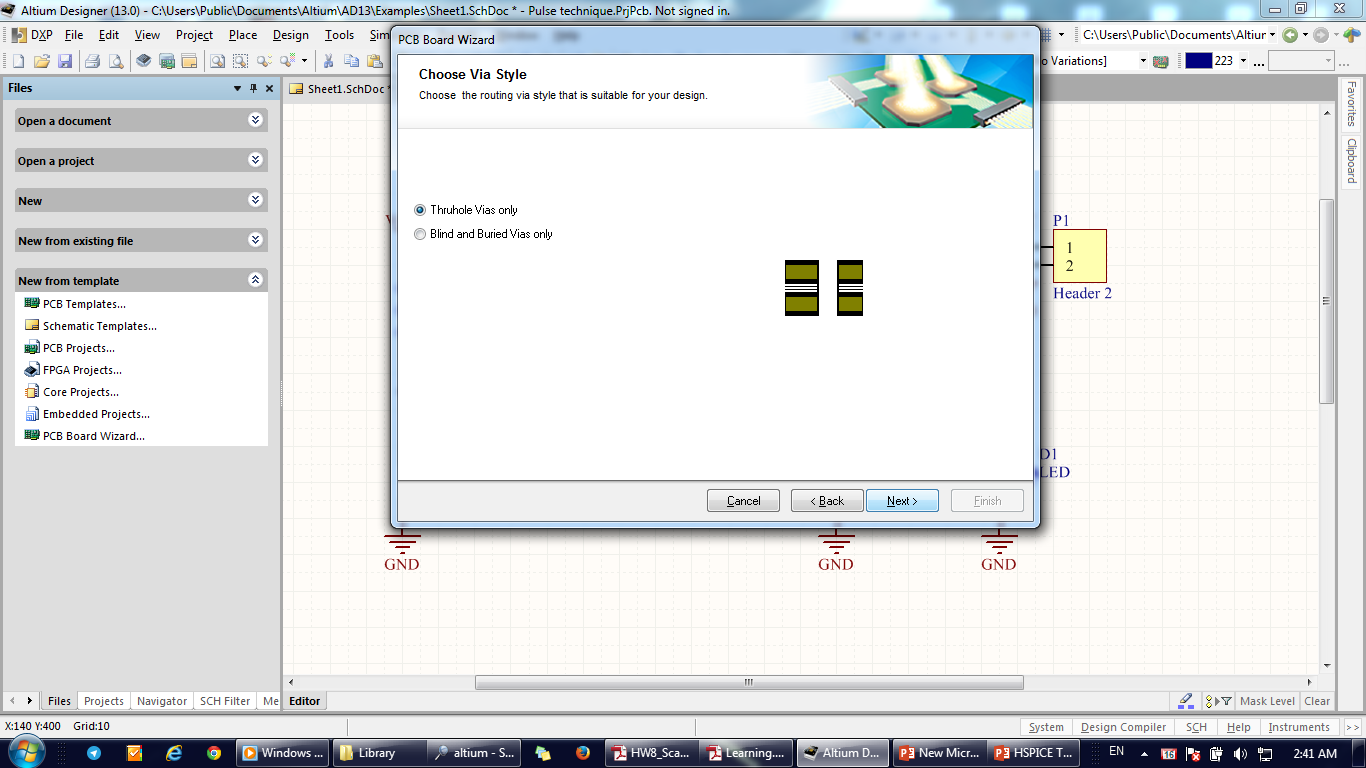 23
Creating PCB File
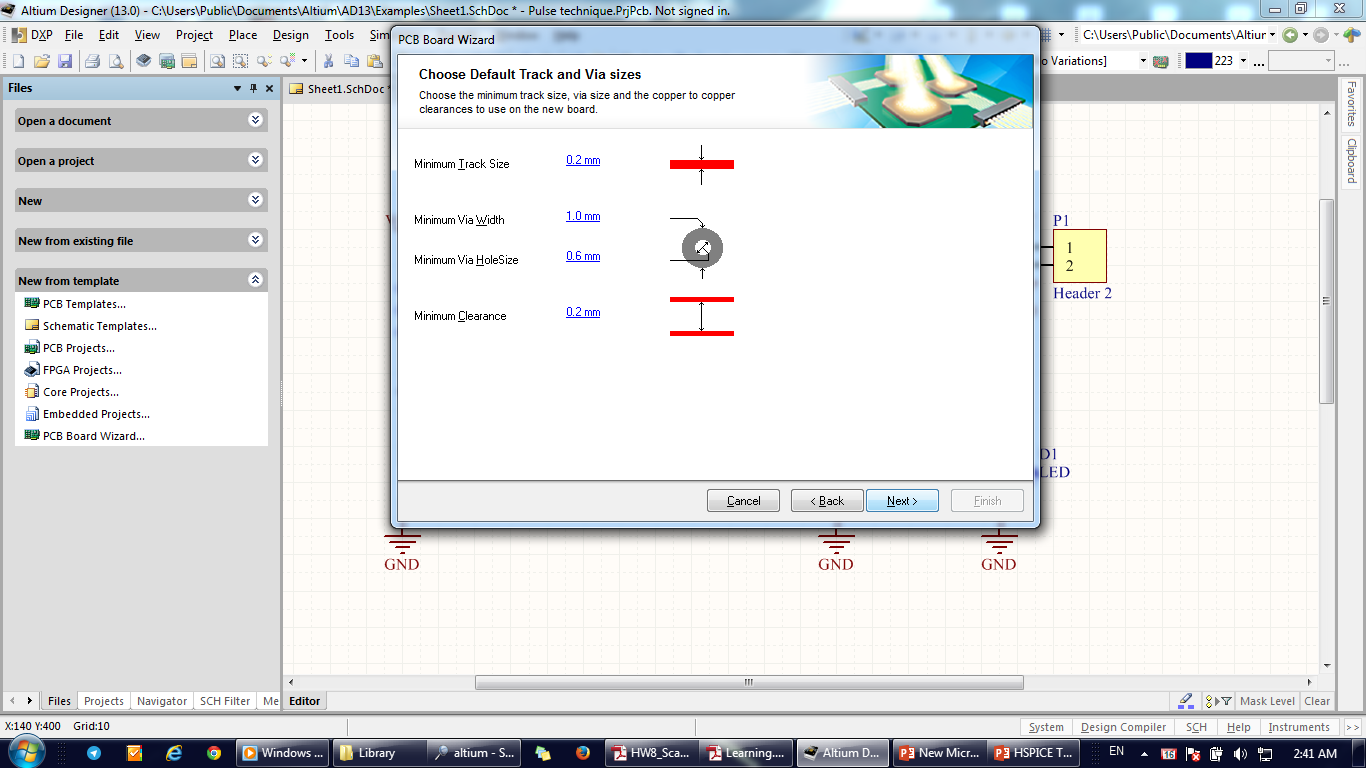 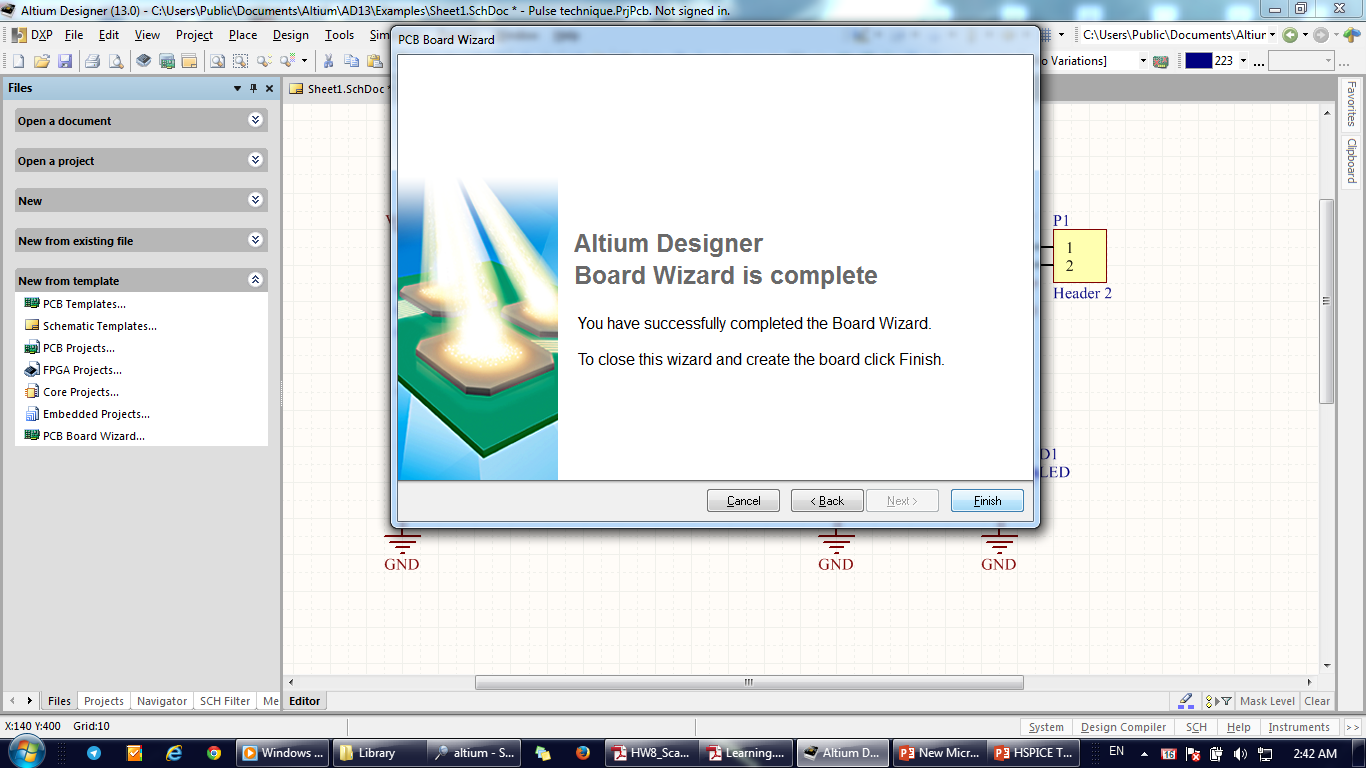 24
Creating PCB File
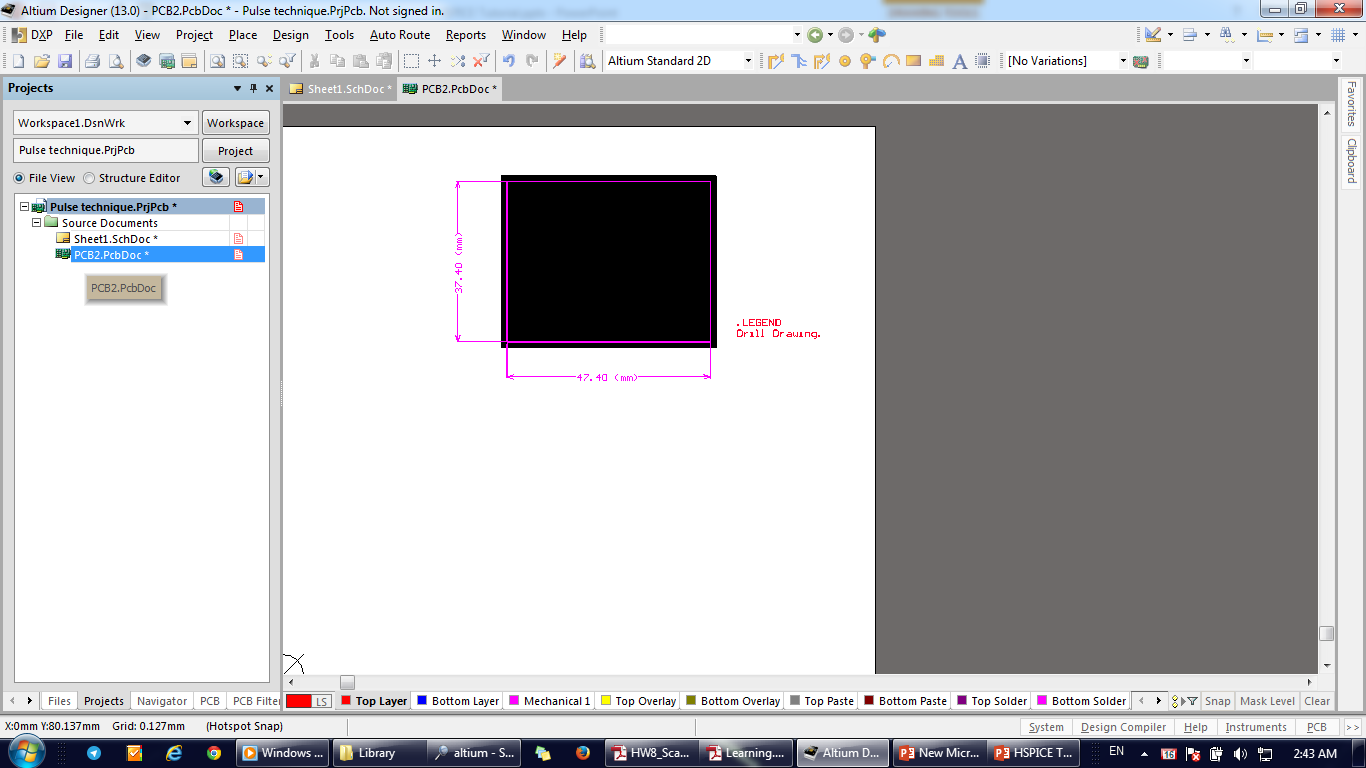 25
PCB
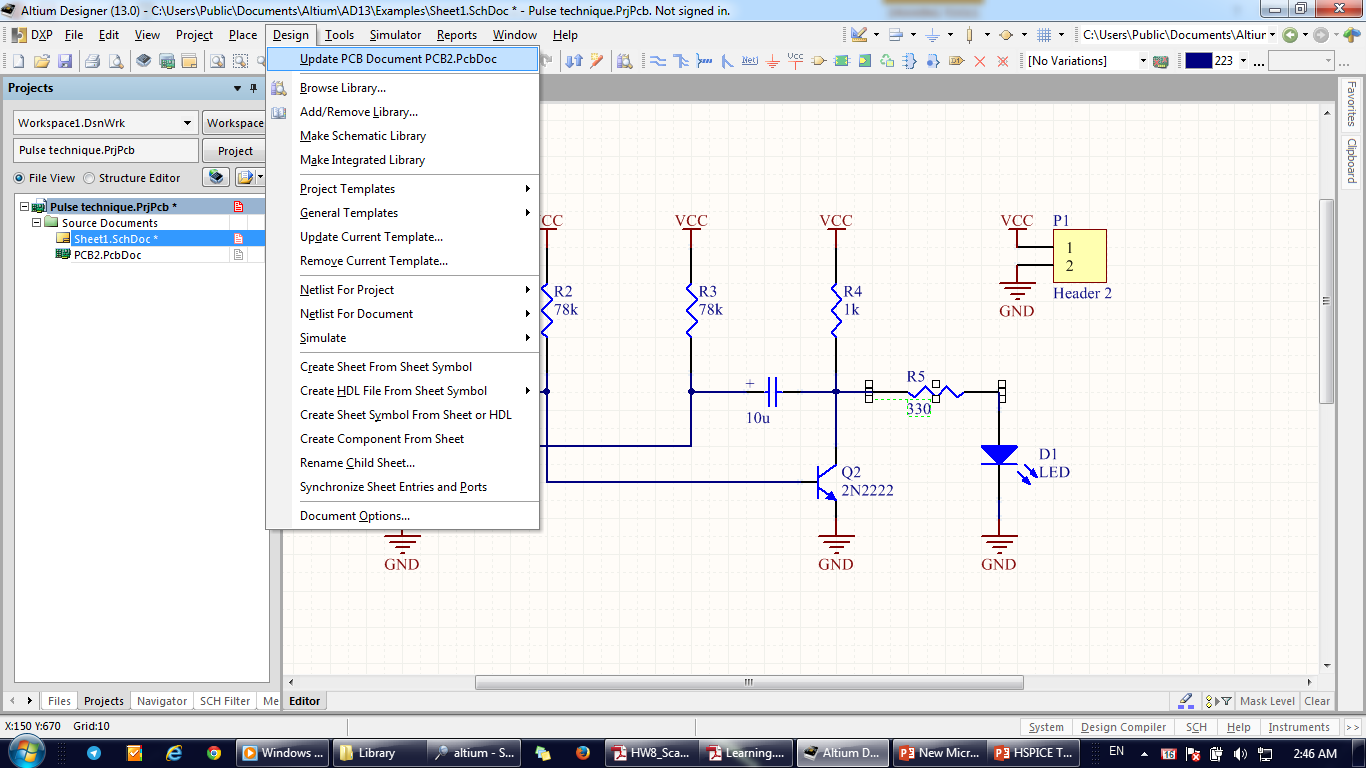 26
PCB
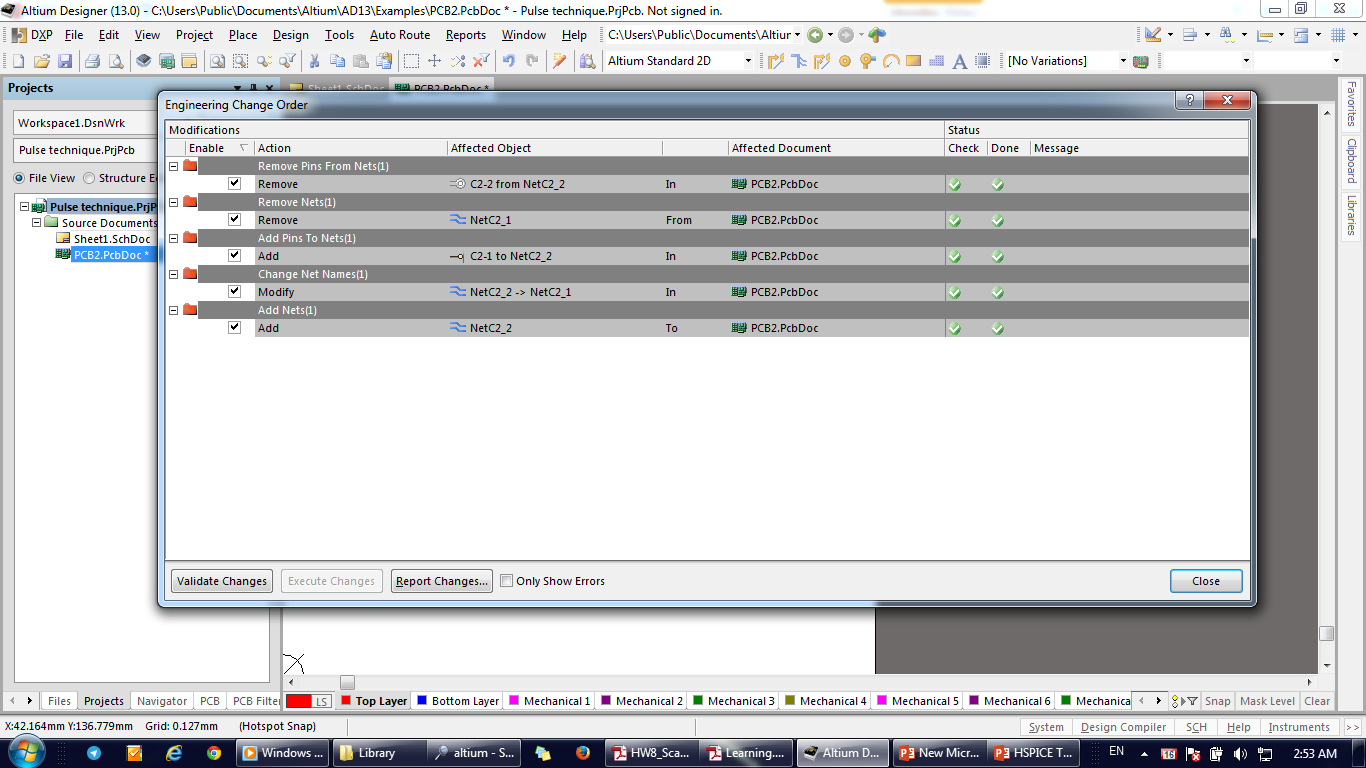 27
PCB
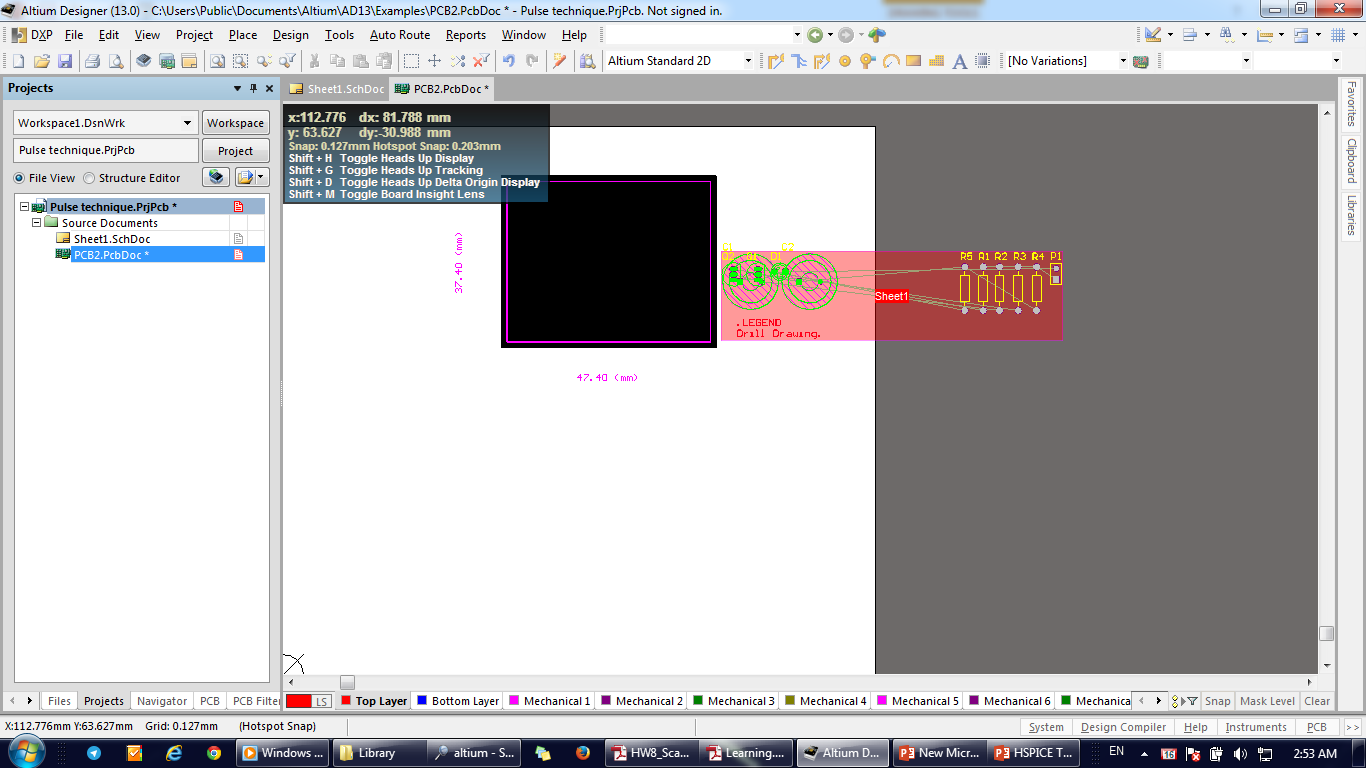 28
Component Arrangement
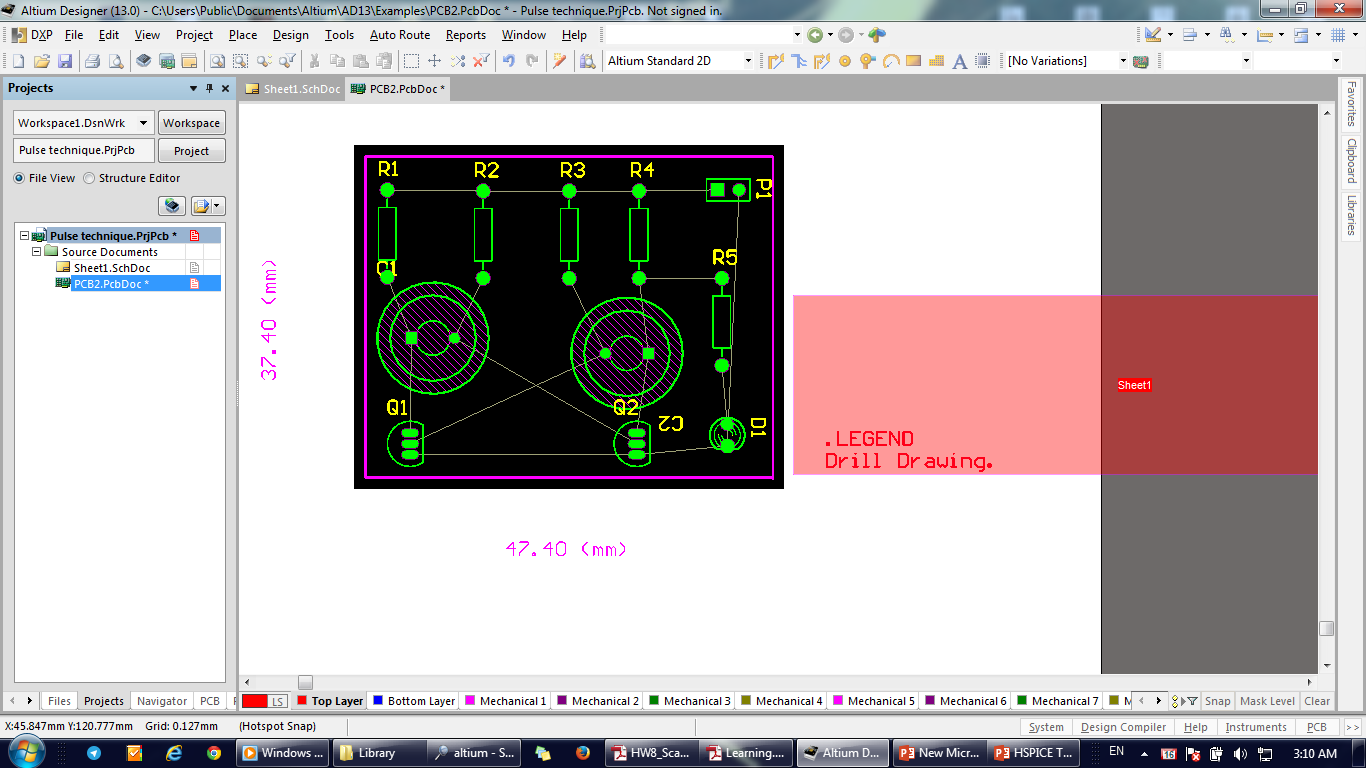 29
Design Rules
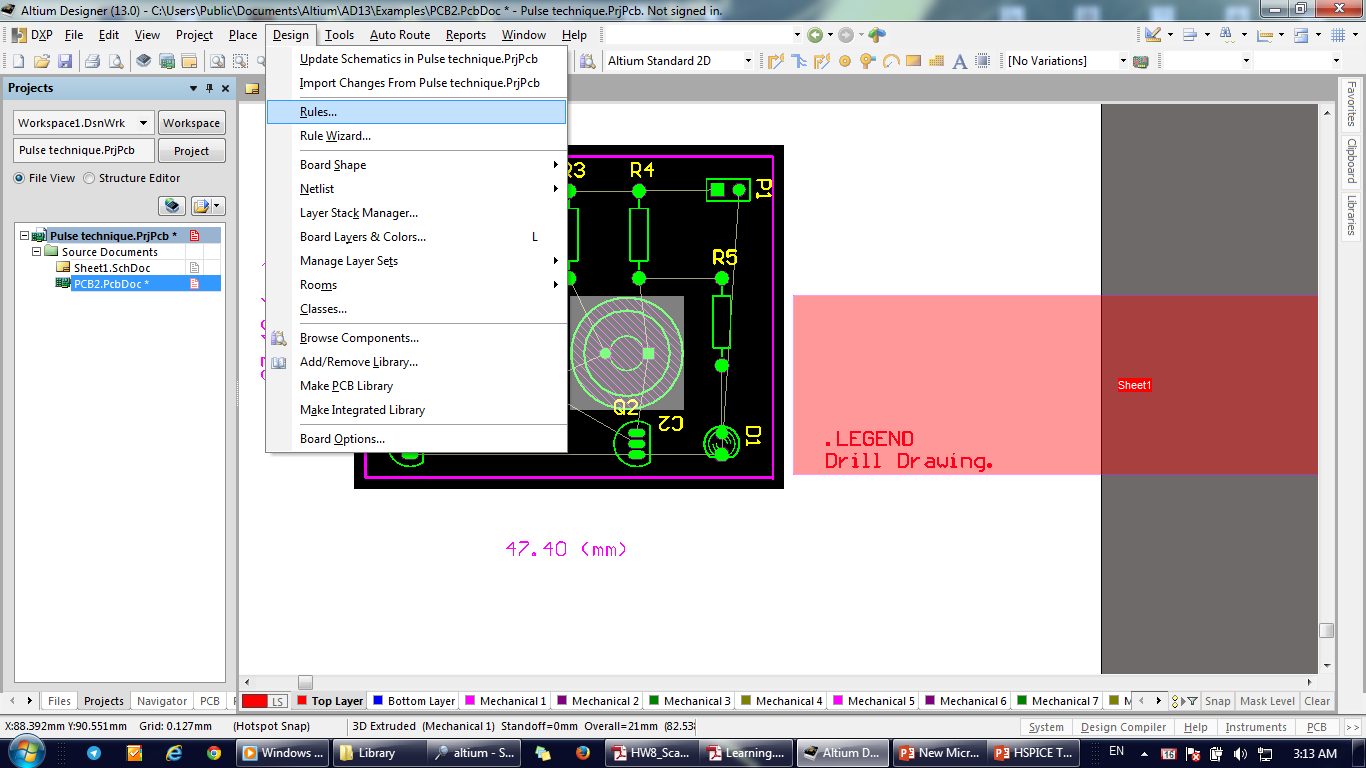 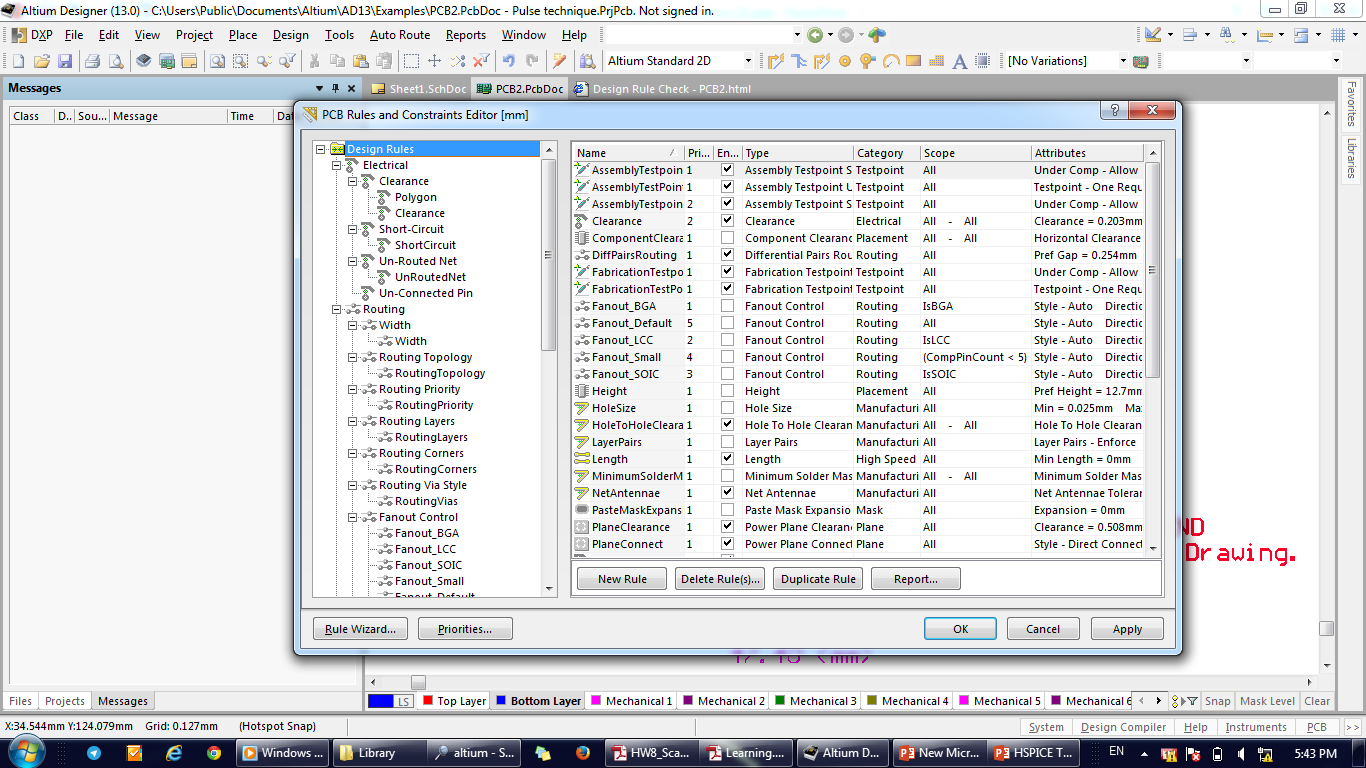 30
Design Rules
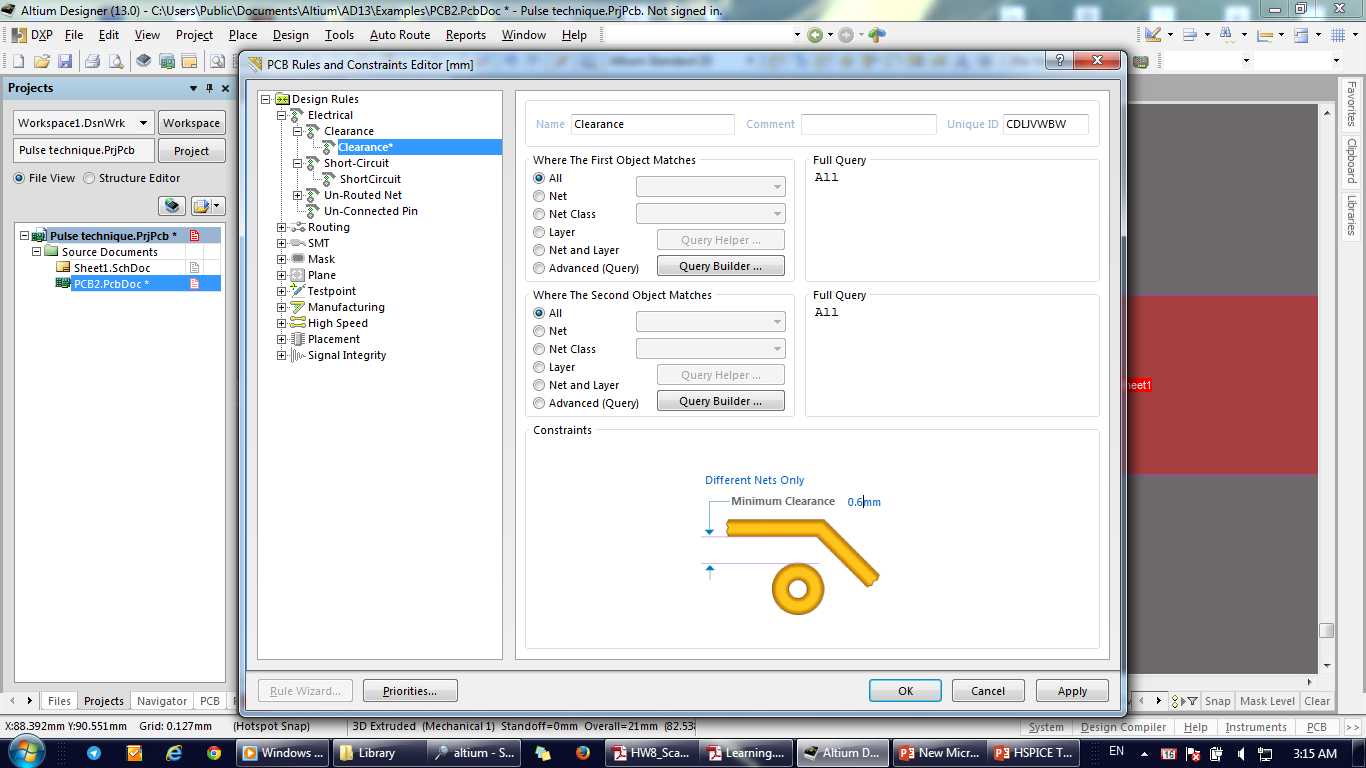 31
Design Rules
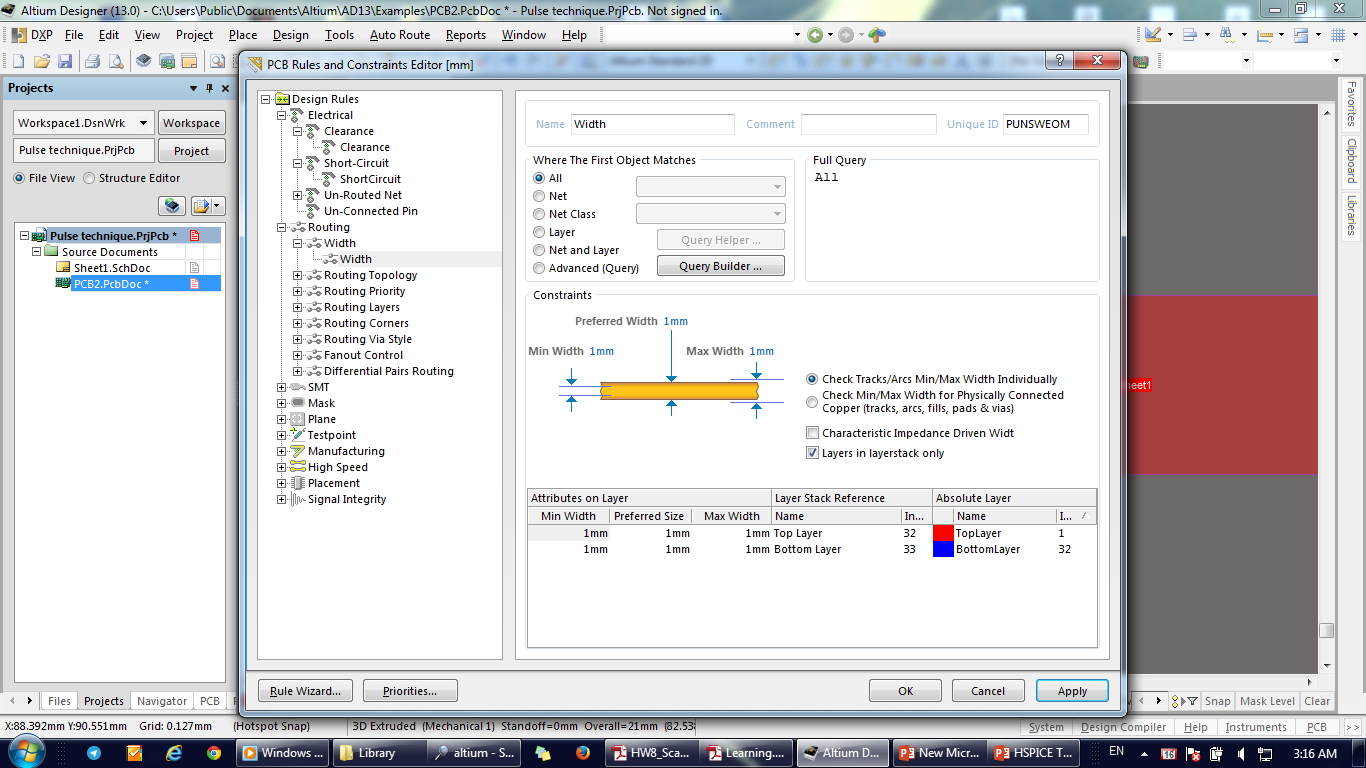 32
Design Rules
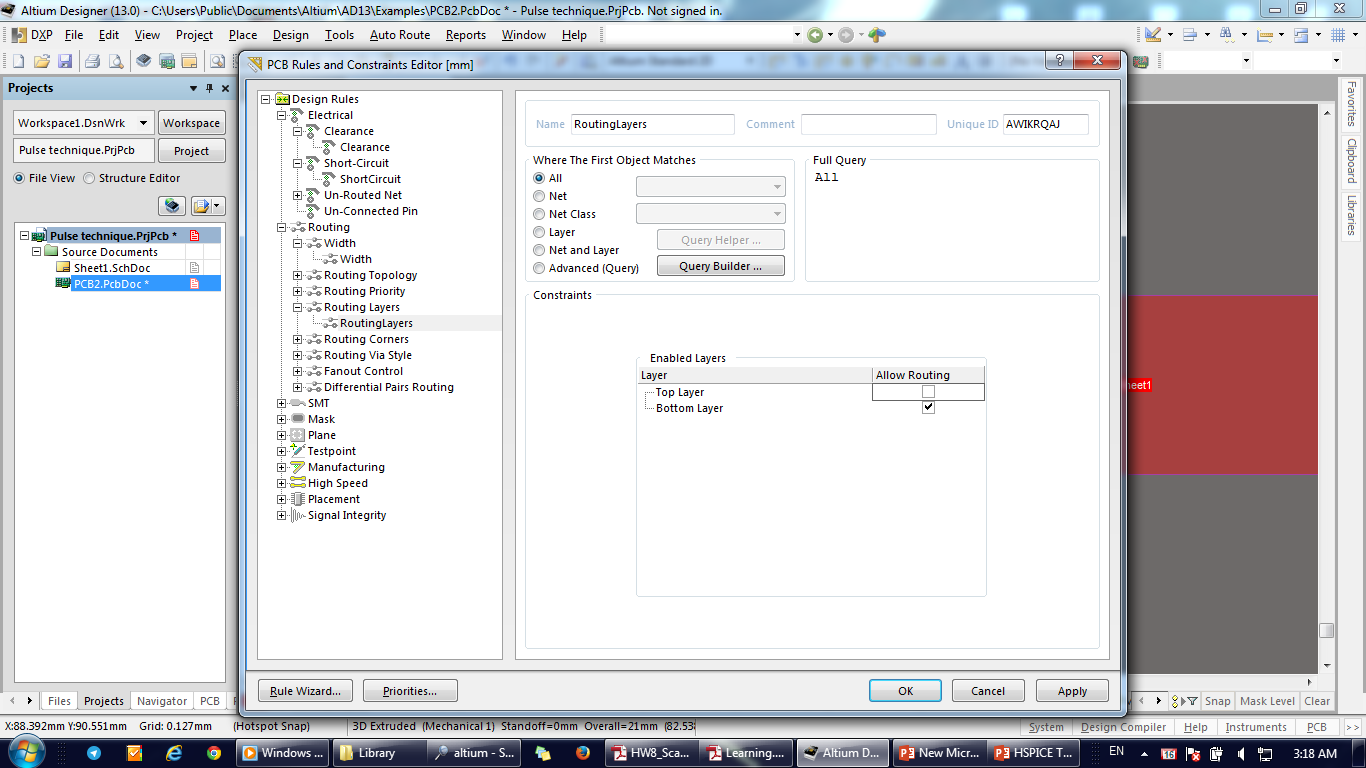 33
Auto Rout
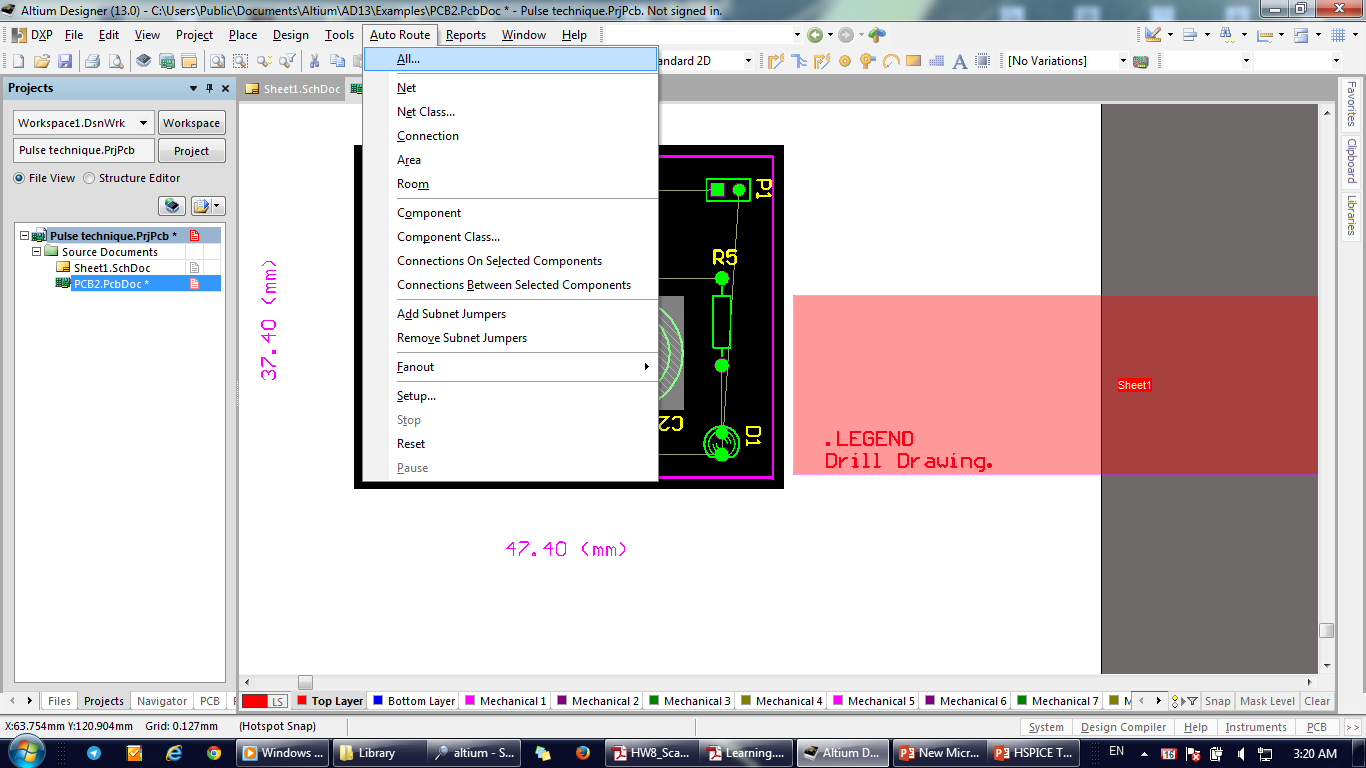 34
Routing (BL)
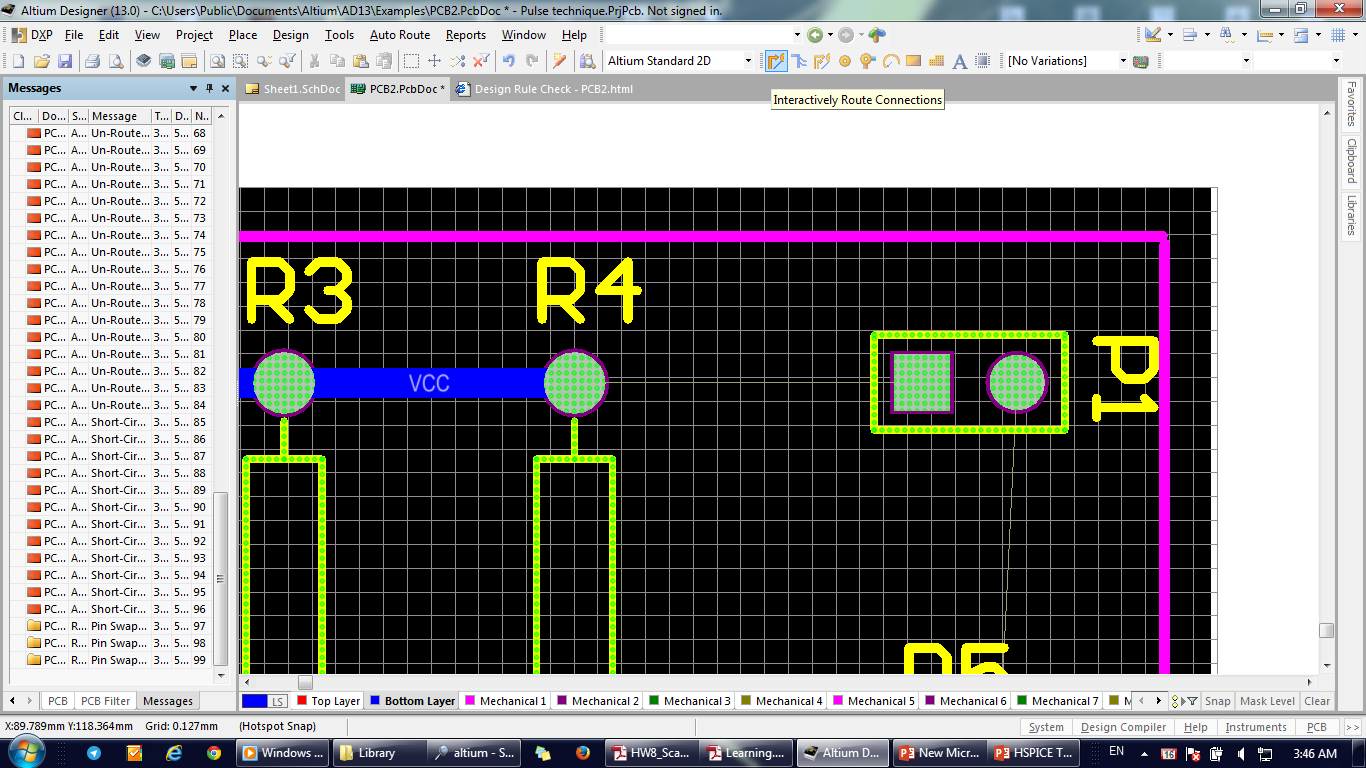 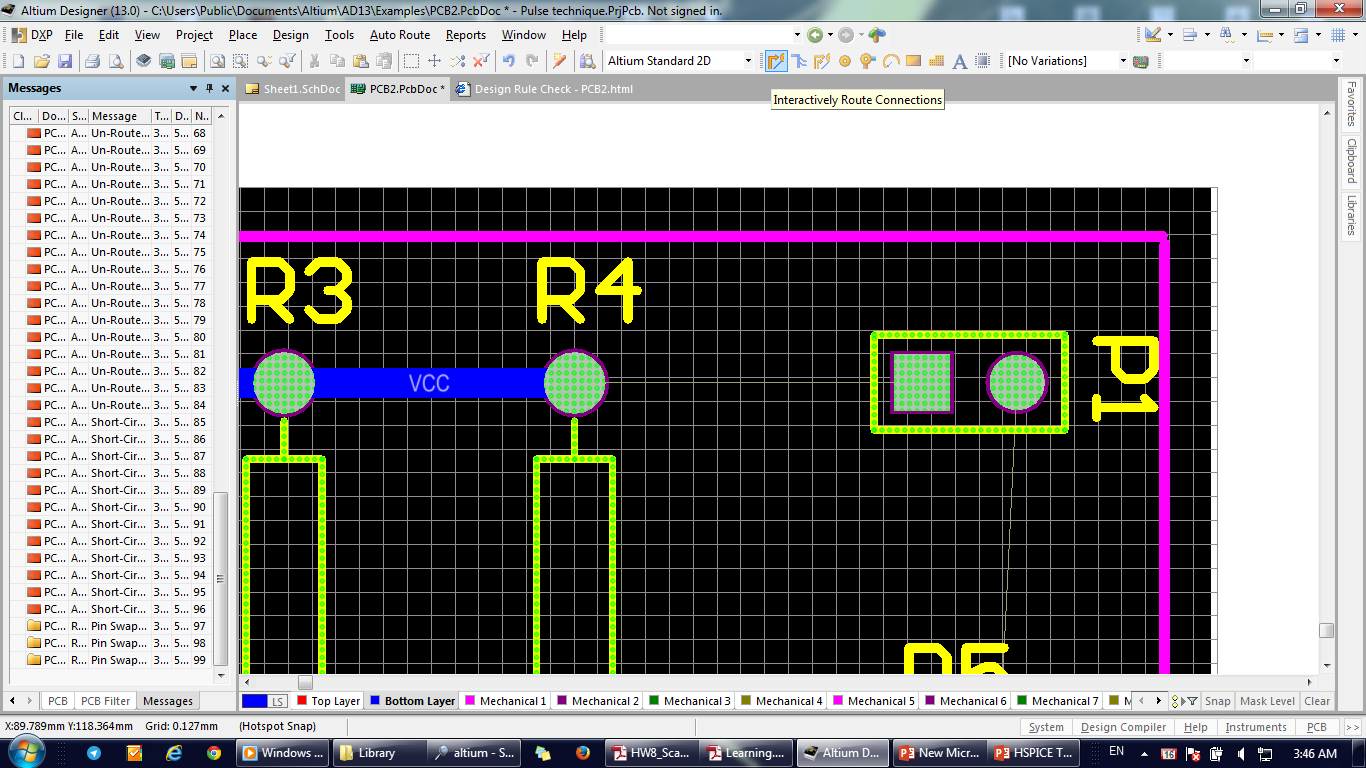 35
Line Width
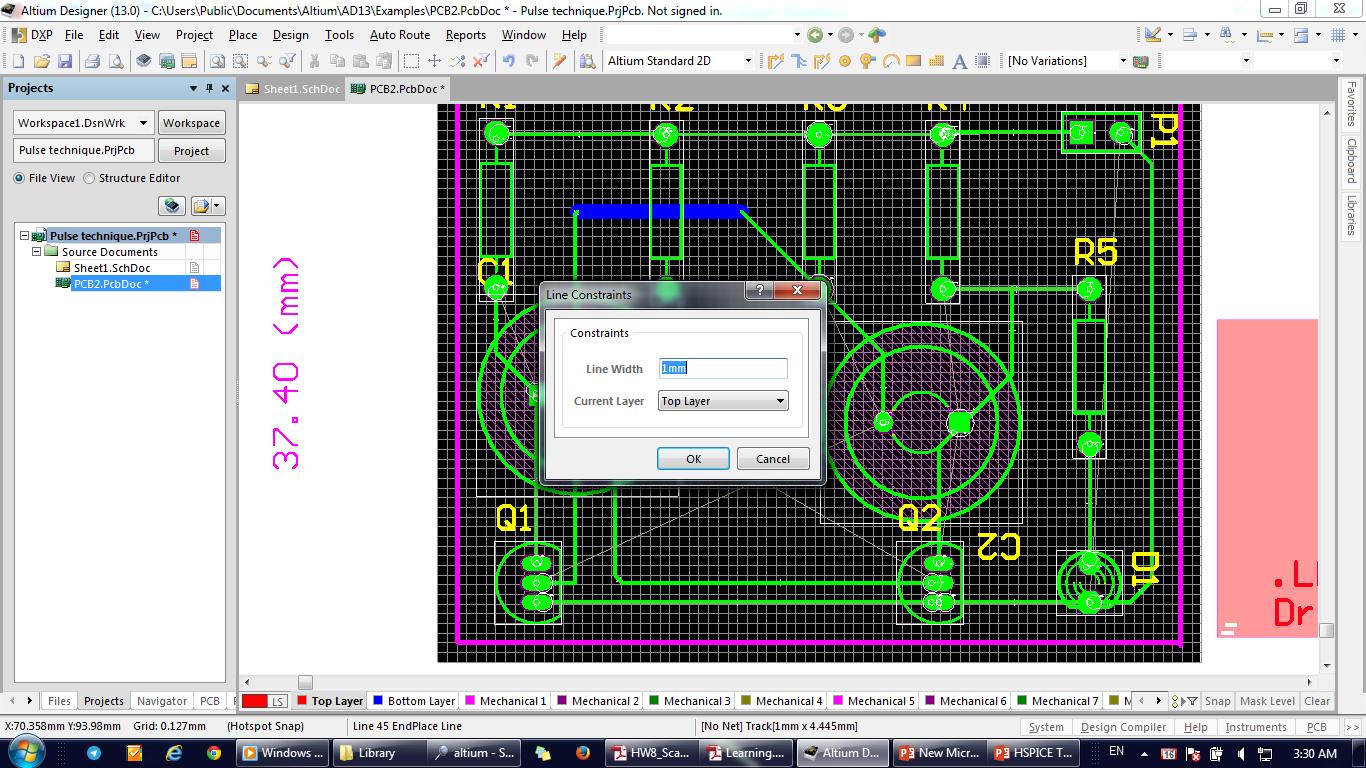 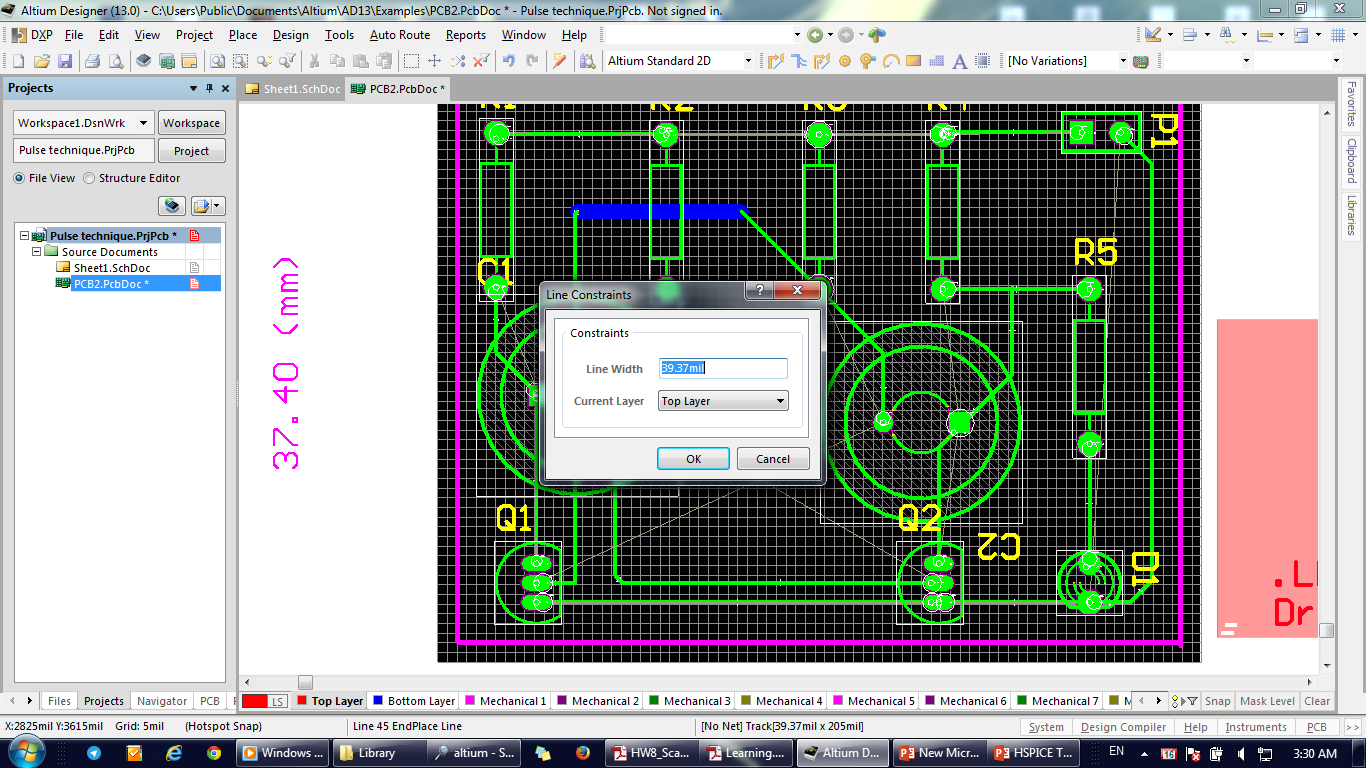 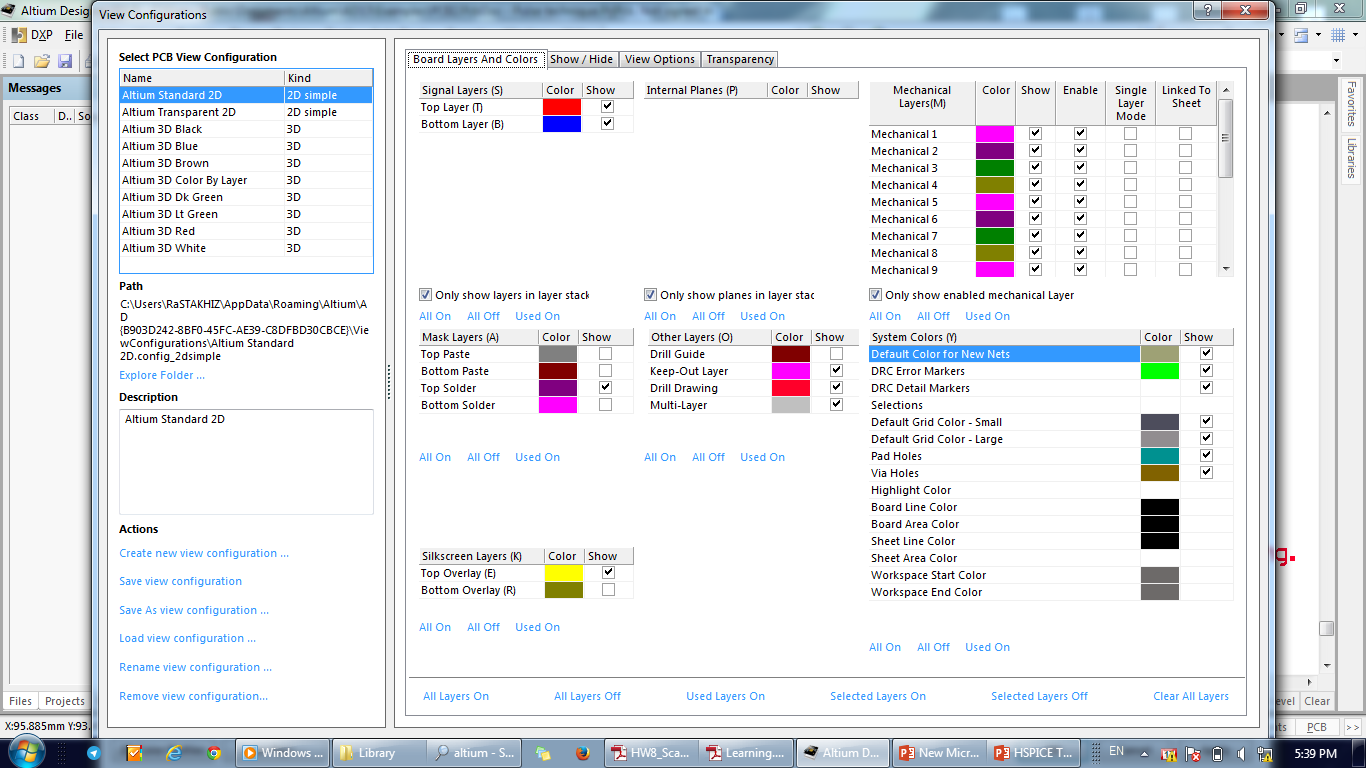 36
37
Adding Text
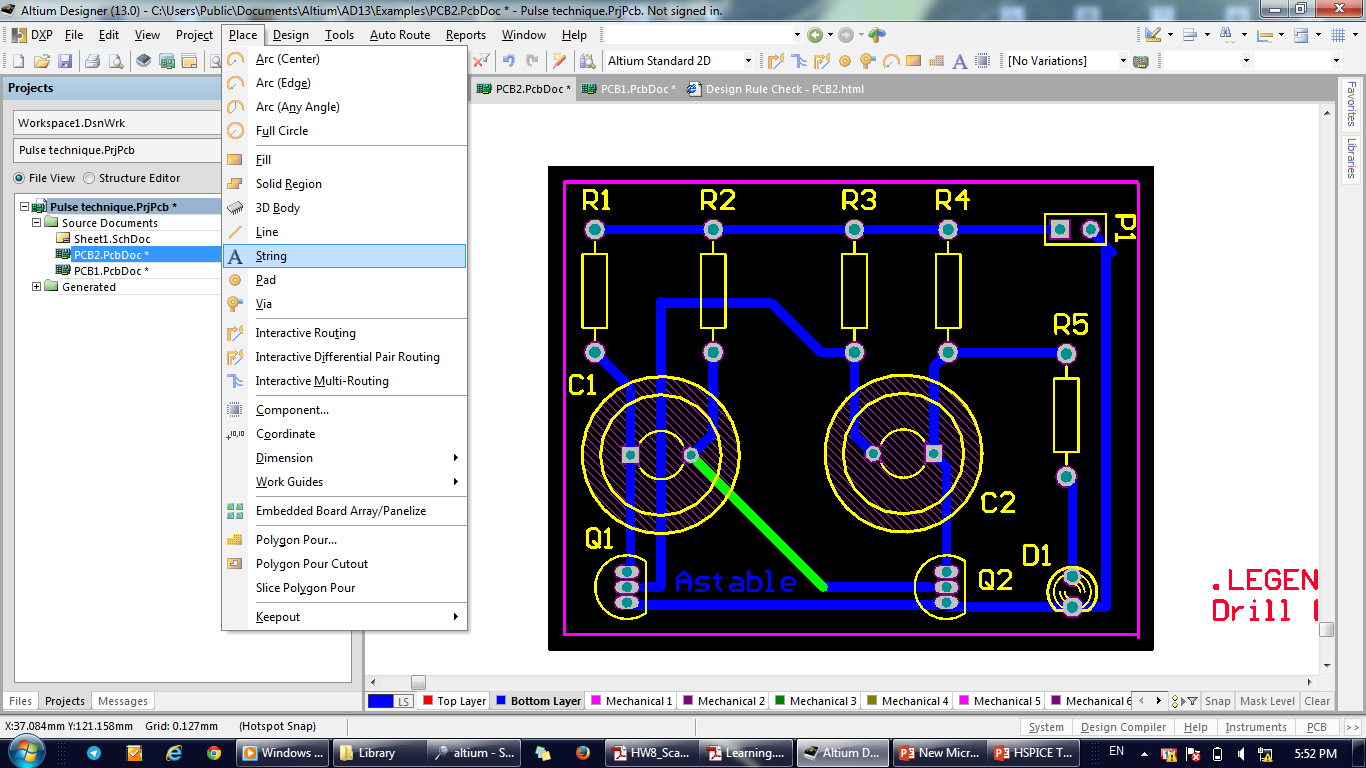 38
Checking Design Rules
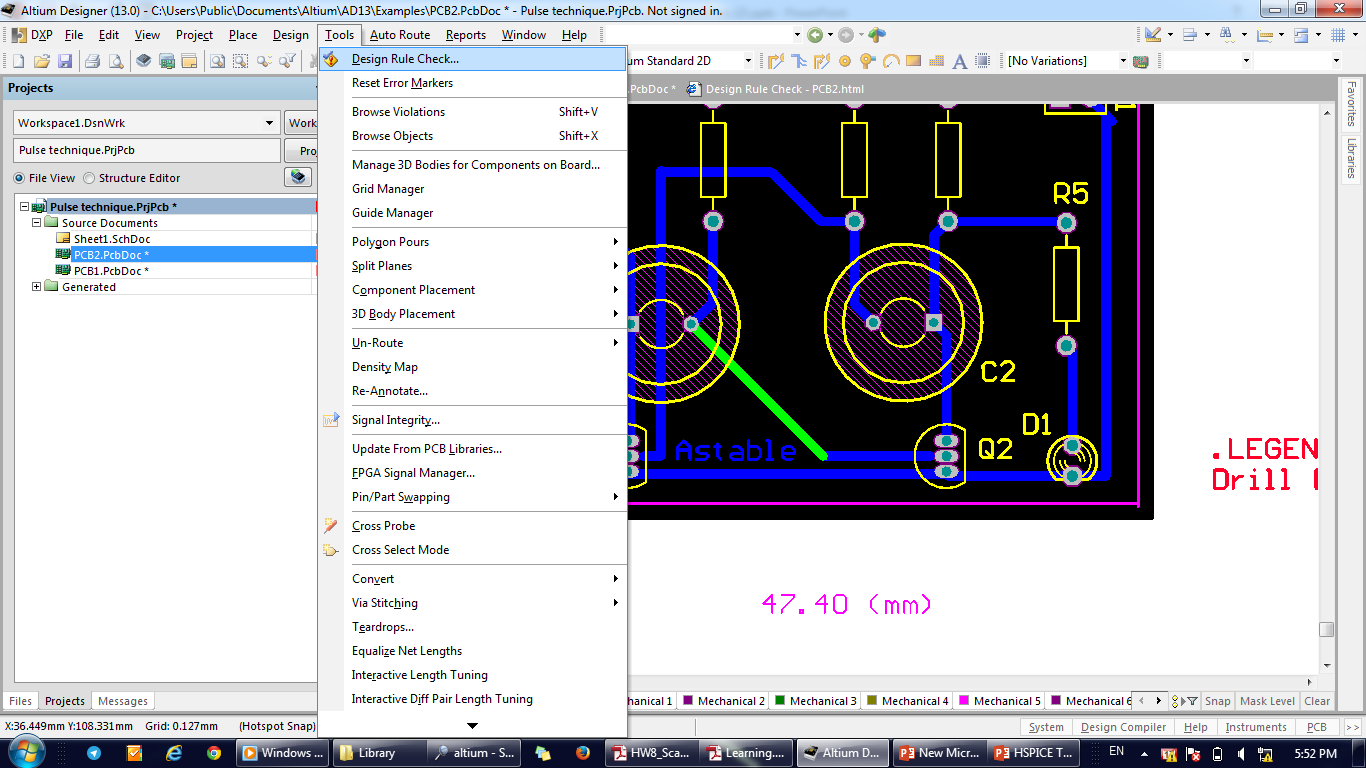 39
Checking Design Rules
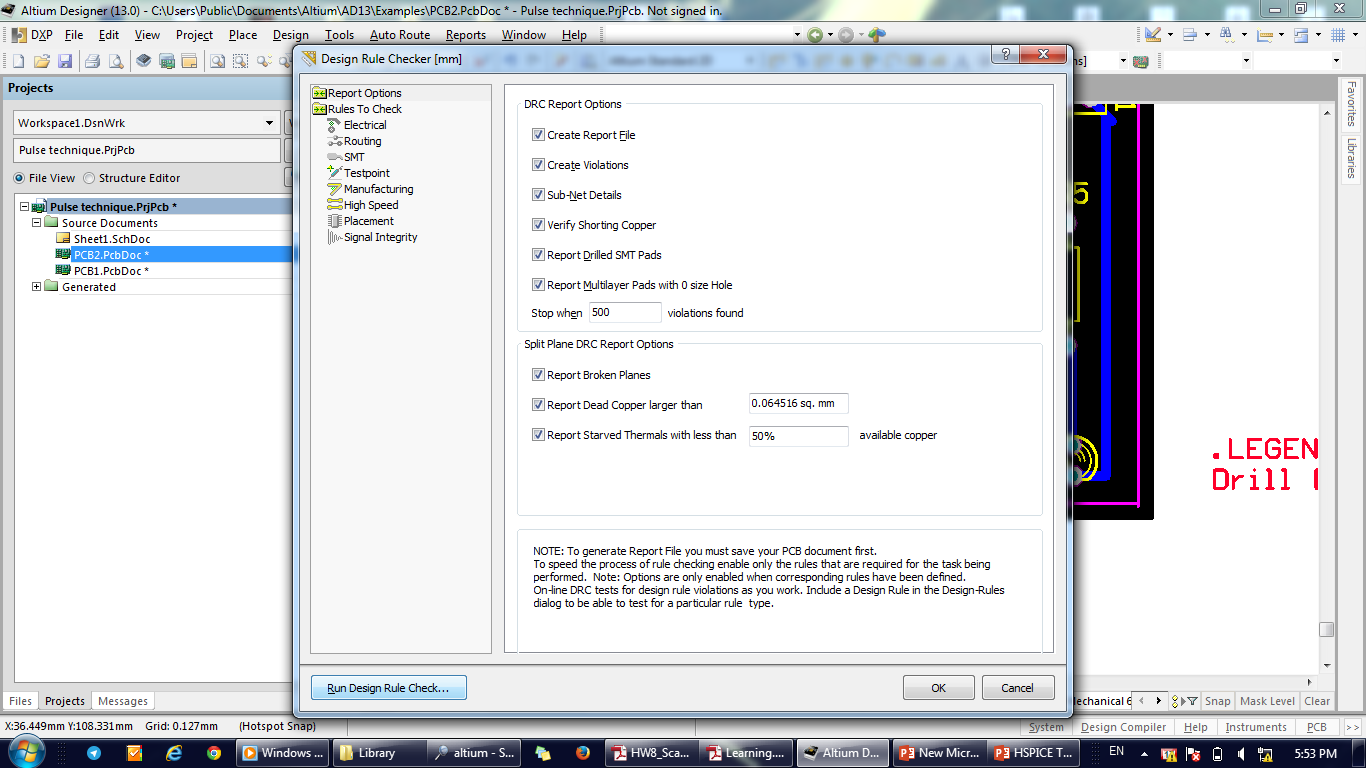 40
Checking Design Rules
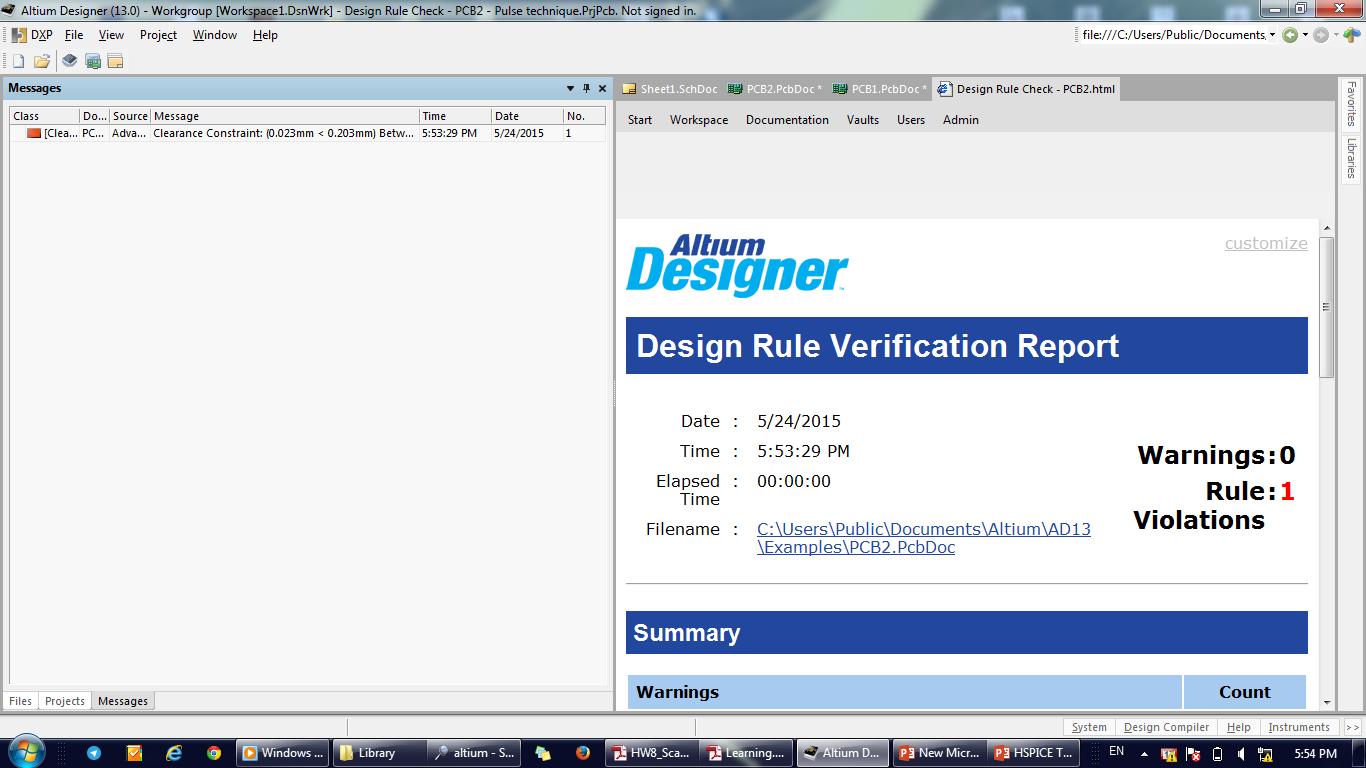